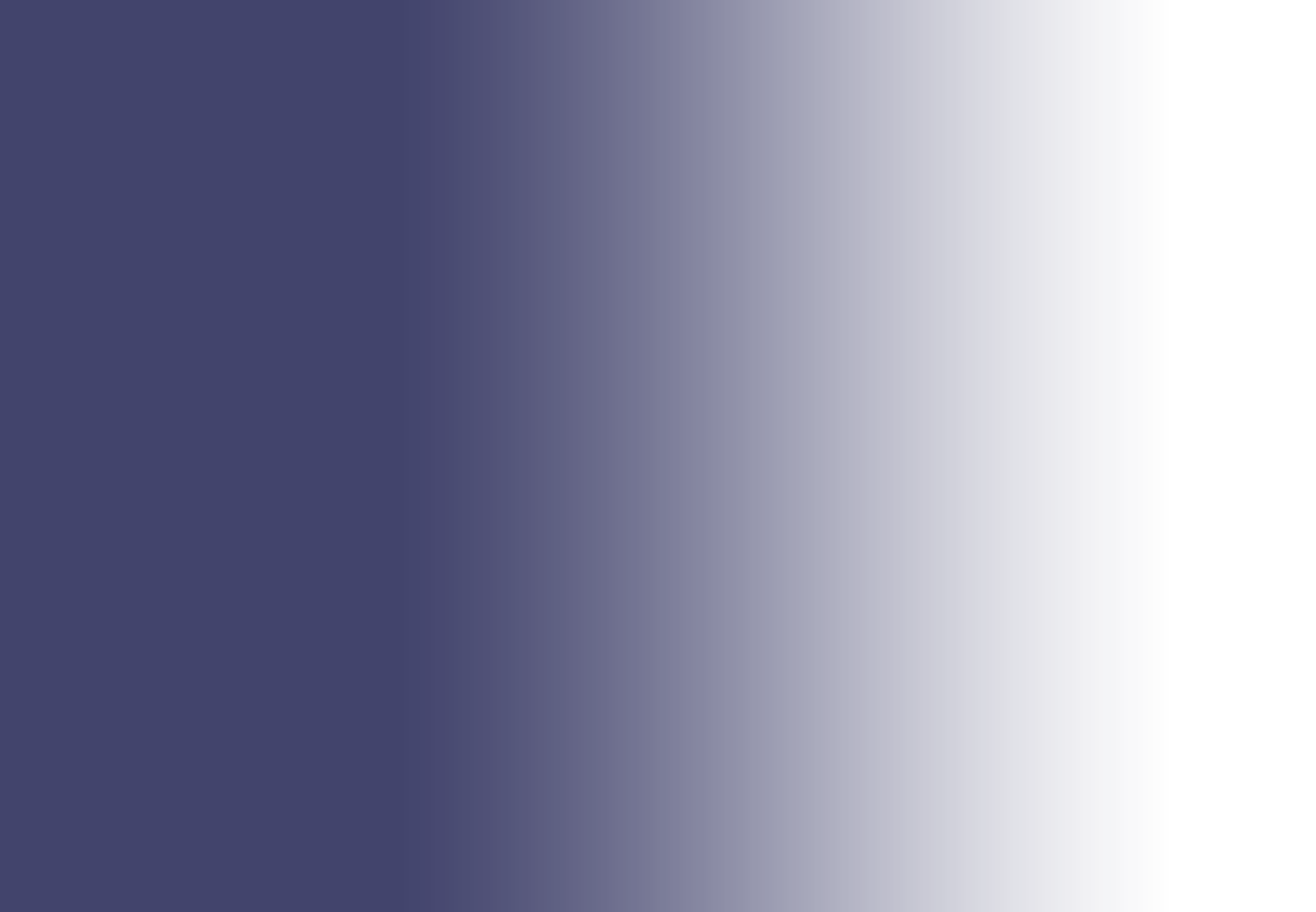 Autonóm növénytermesztésValósítsa meg az egyedi termesztési stratégiáját az AI-al
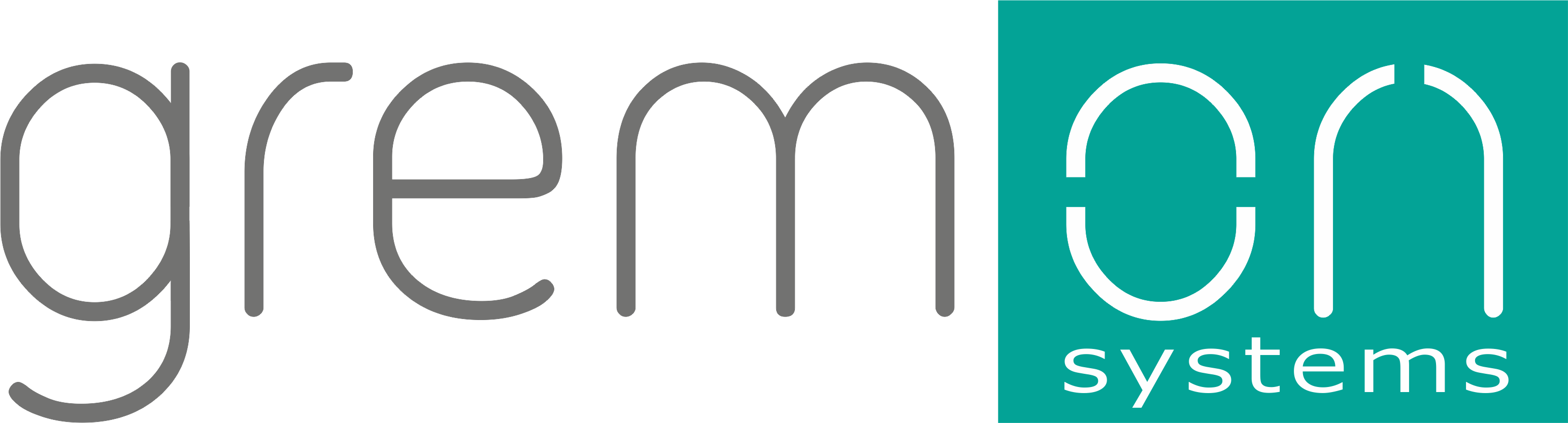 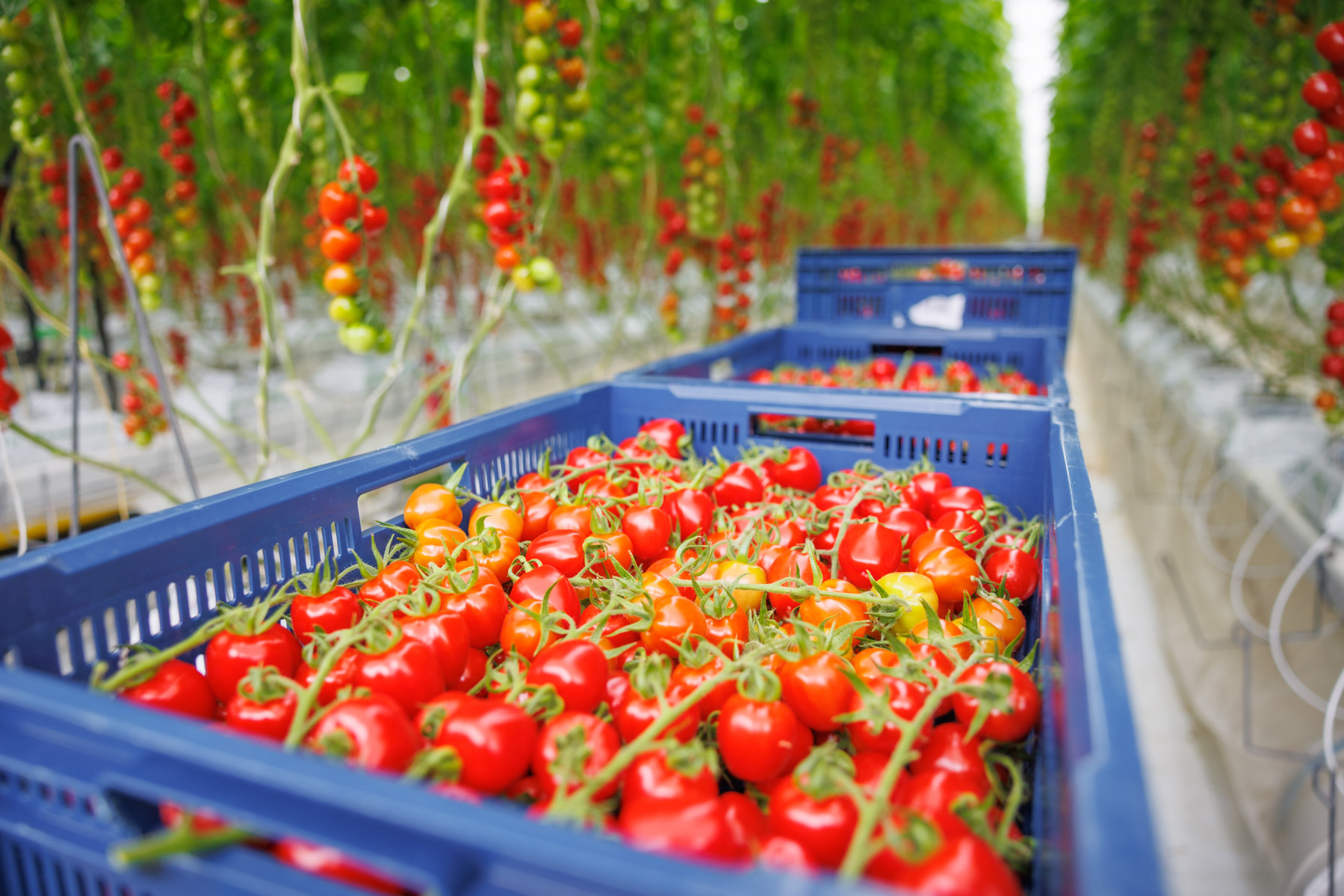 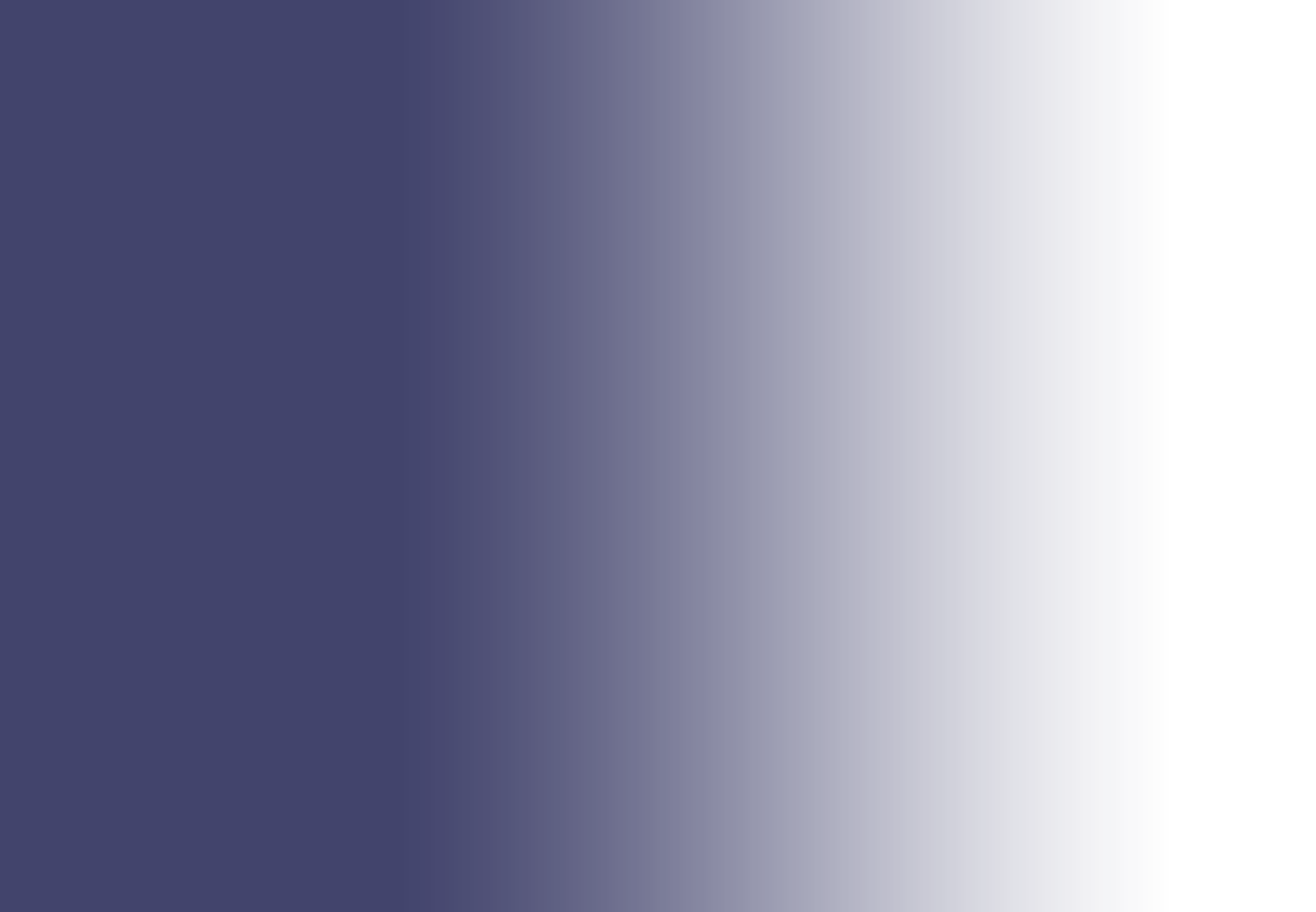 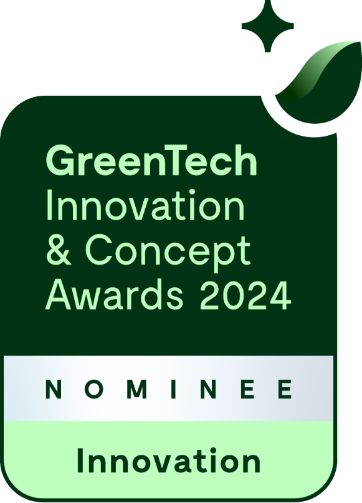 Blue Radix BemutatásaHolland AI-technológiai vállalat a kertészet területén
Több mint 70 termelő üvegházban bizonyított világszerte. 
A felhasználók több mint 1.900 hektárt kezelnek. 
35 alkalmazott rendelkezik AI, IT, termelés irányítás és energia optimalizálás terén 
11 év tapasztalattal és kertészeti szakértelemmel rendelkeznek.
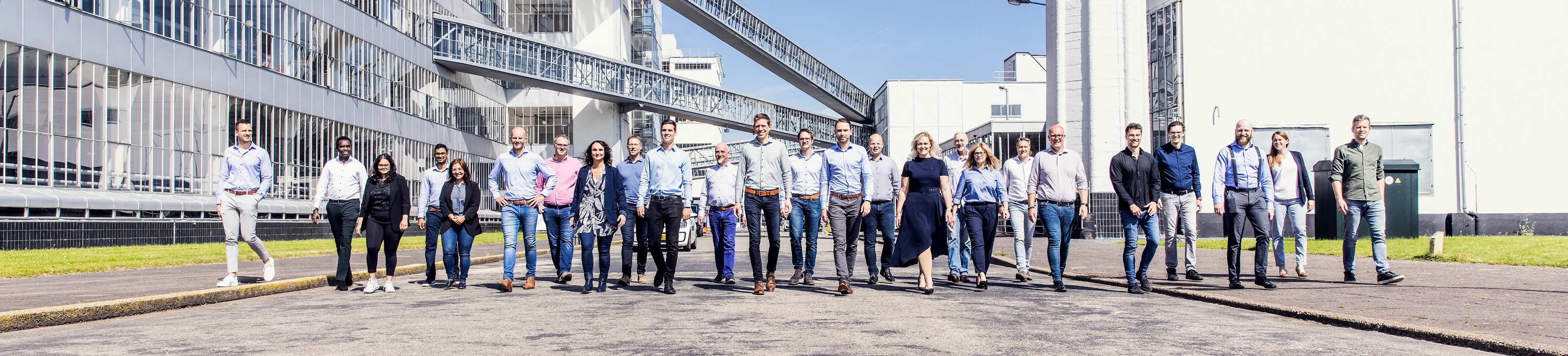 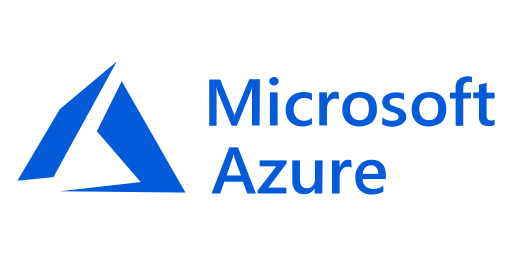 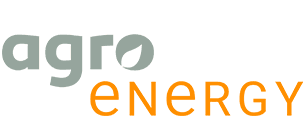 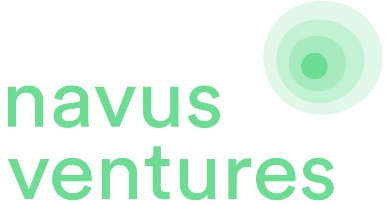 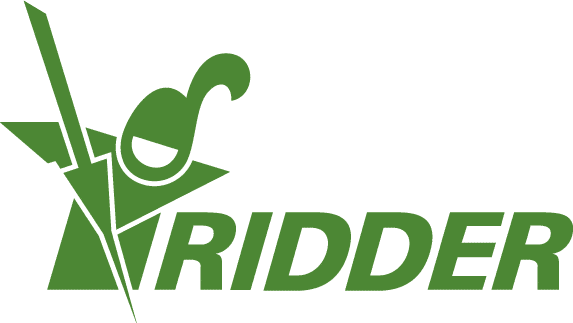 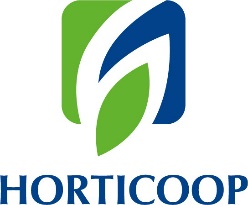 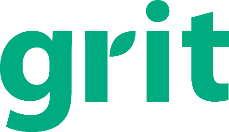 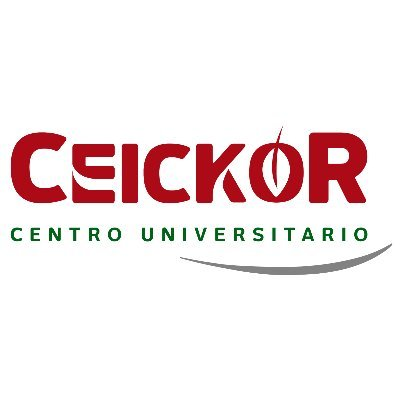 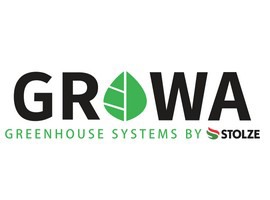 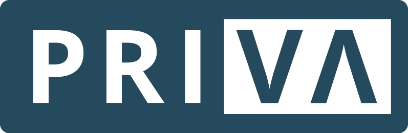 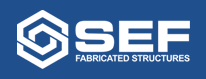 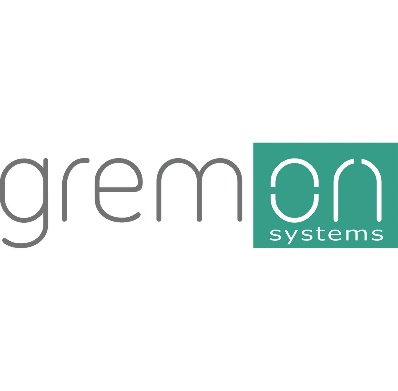 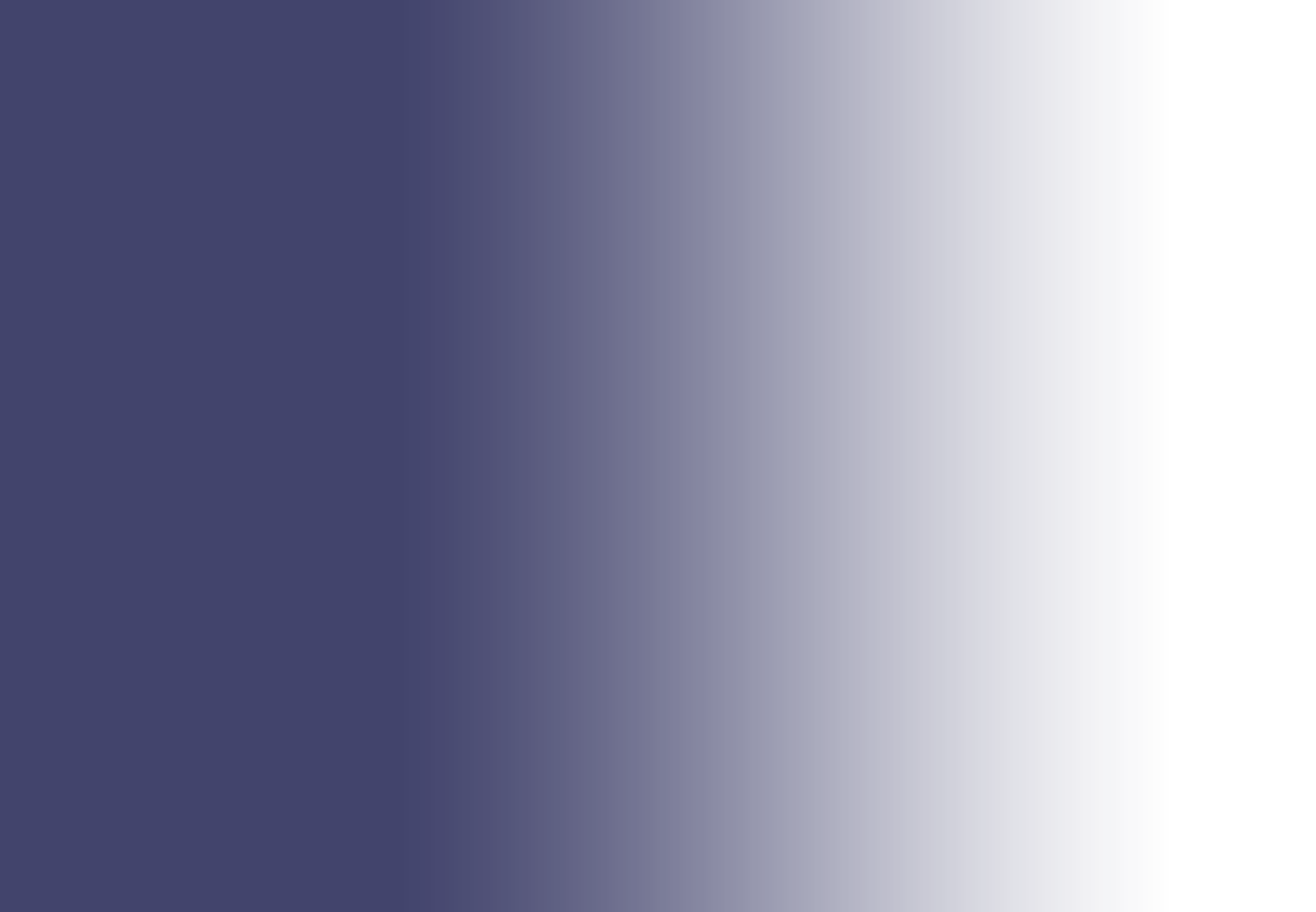 [Speaker Notes: What?]
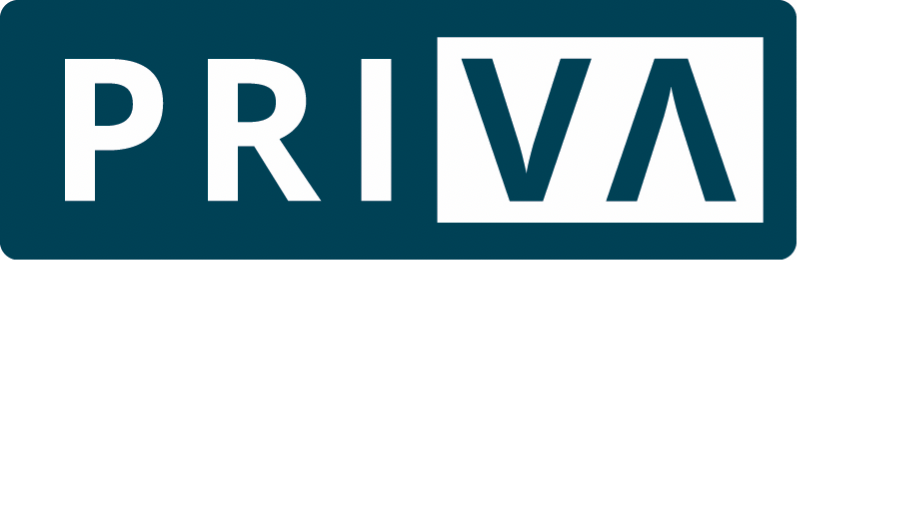 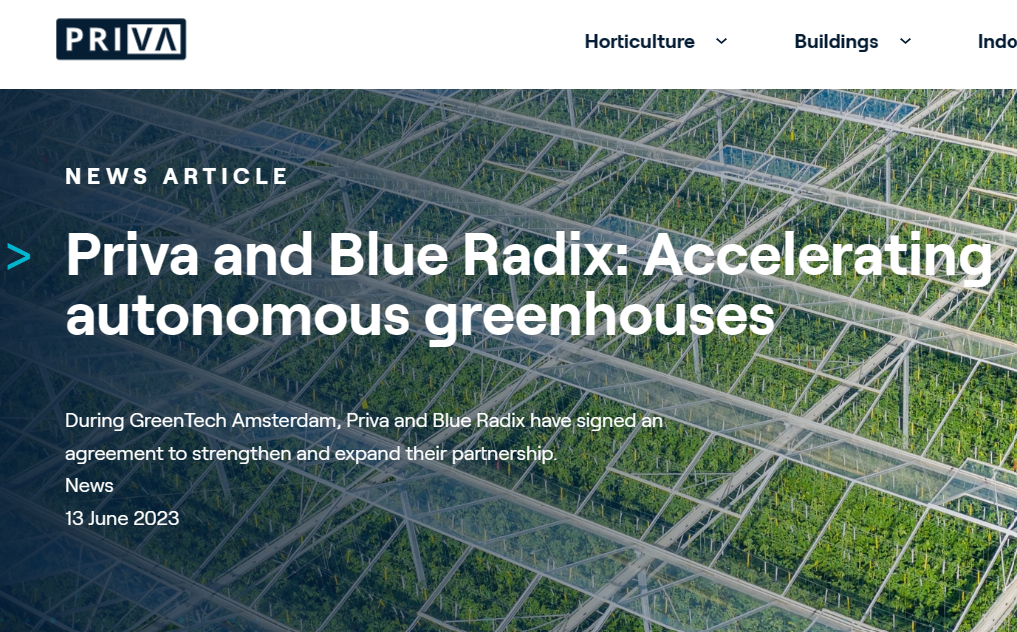 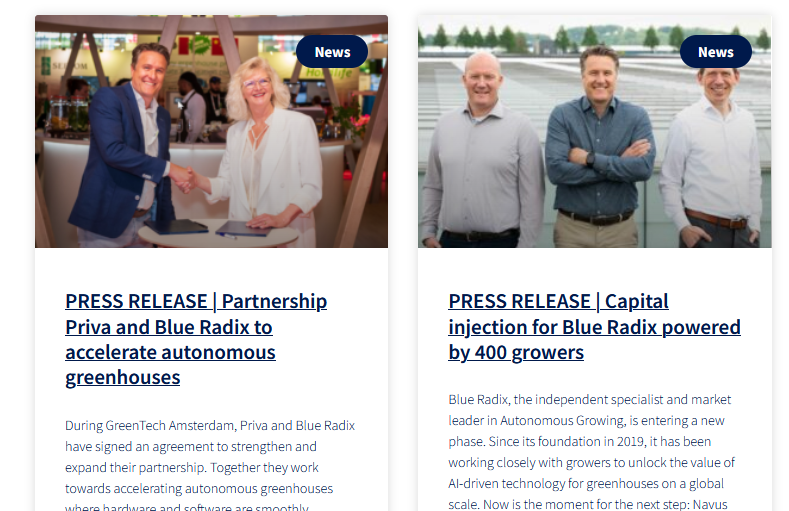 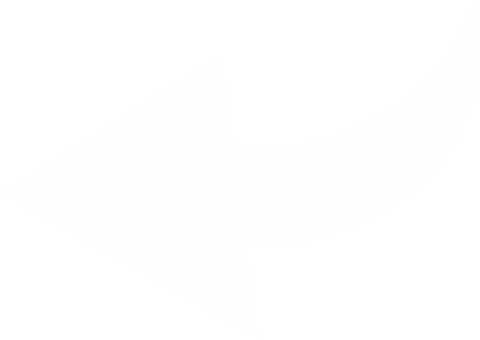 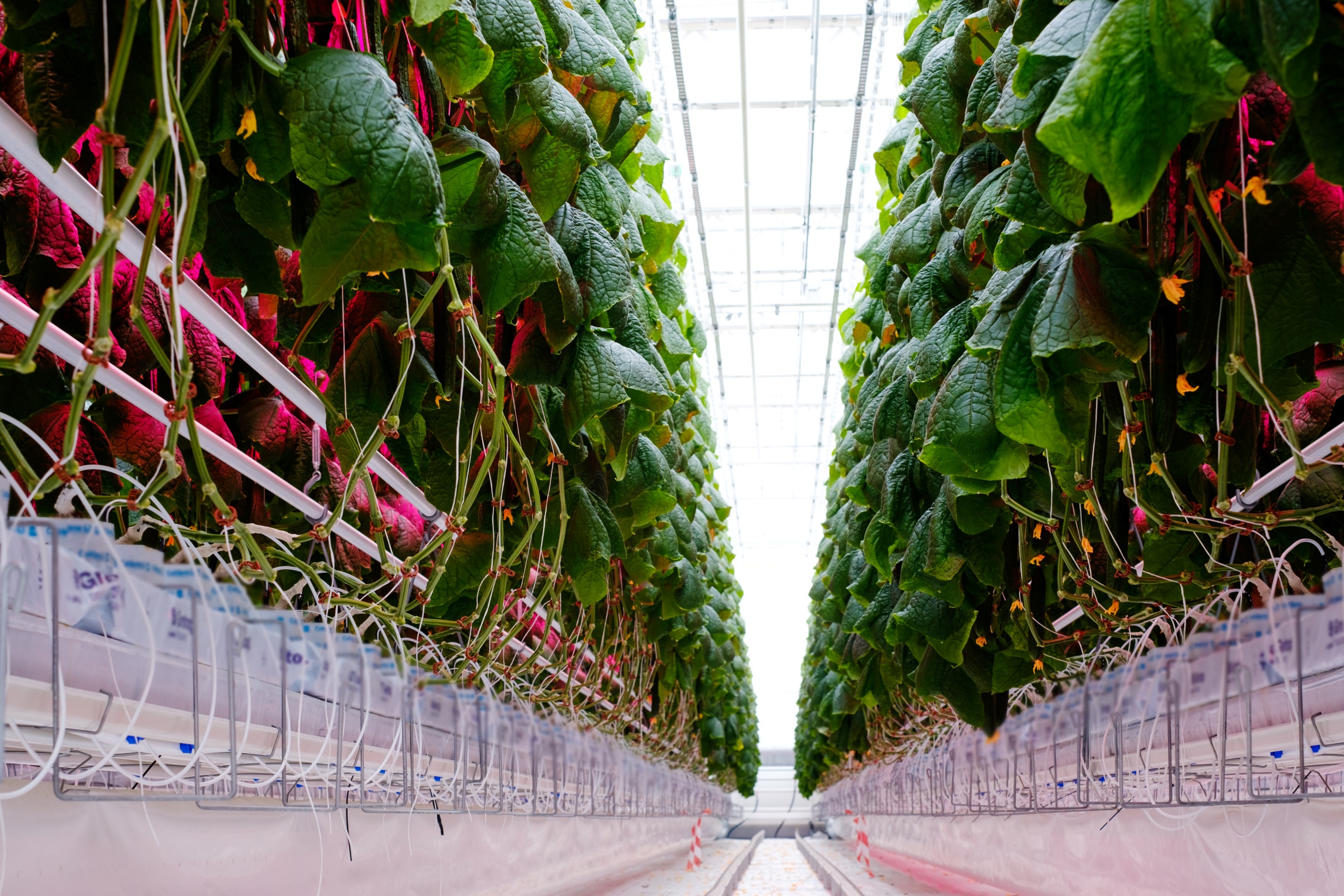 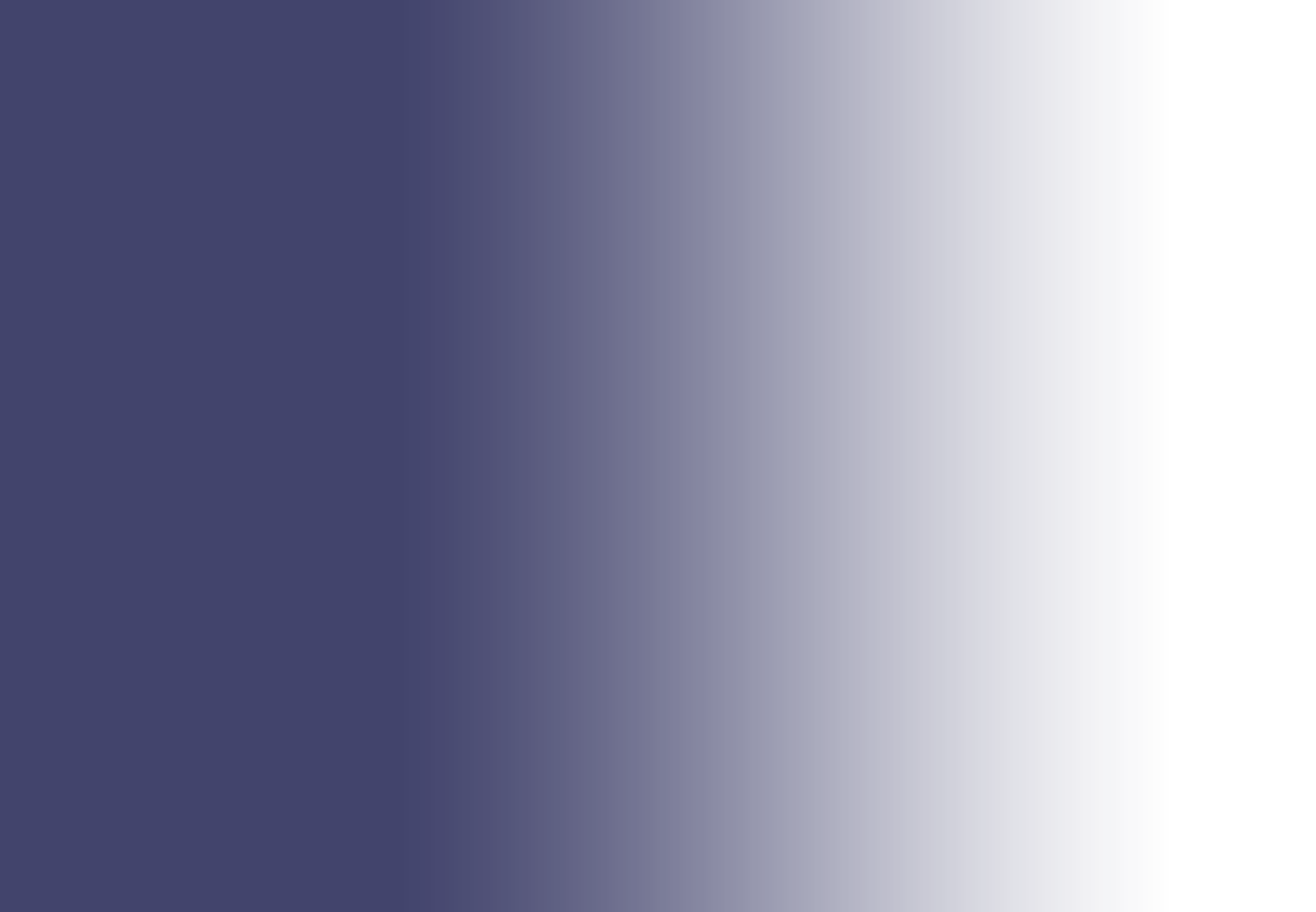 Támogassa a szakképzett és tapasztalt termelőket, akik ritkán állnak rendelkezésre.
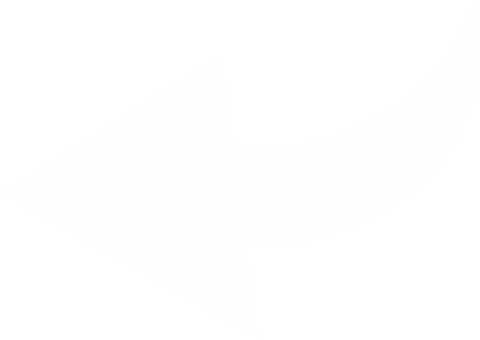 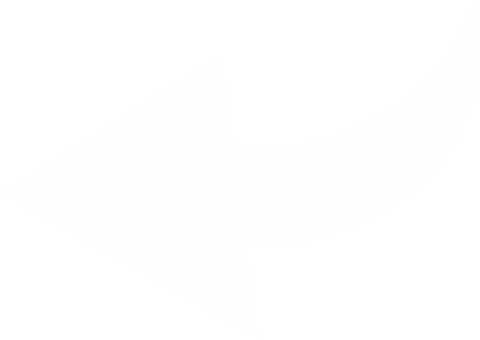 Folyamatos kihívások az üvegház tulajdonosok és termelők számára
… Hogyan tehetem működésemet skálázhatóvá, kiszámíthatóbbá és jövedelmezőbbé?
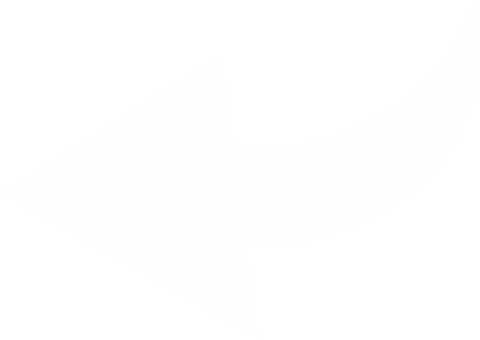 Terjessze ki és bővítse a vállalatot jövedelmezőbb hektárokkal.
Biztosítsa a termesztési ismereteket és ossza meg a legjobb gyakorlatokat
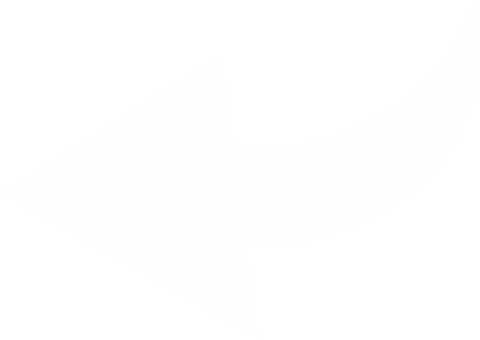 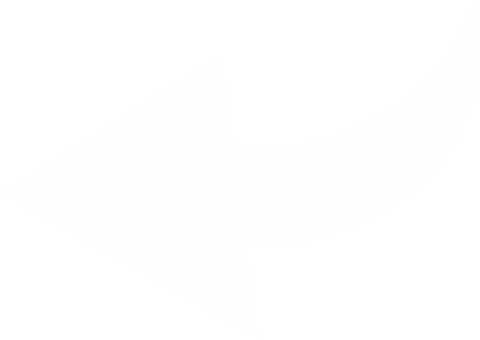 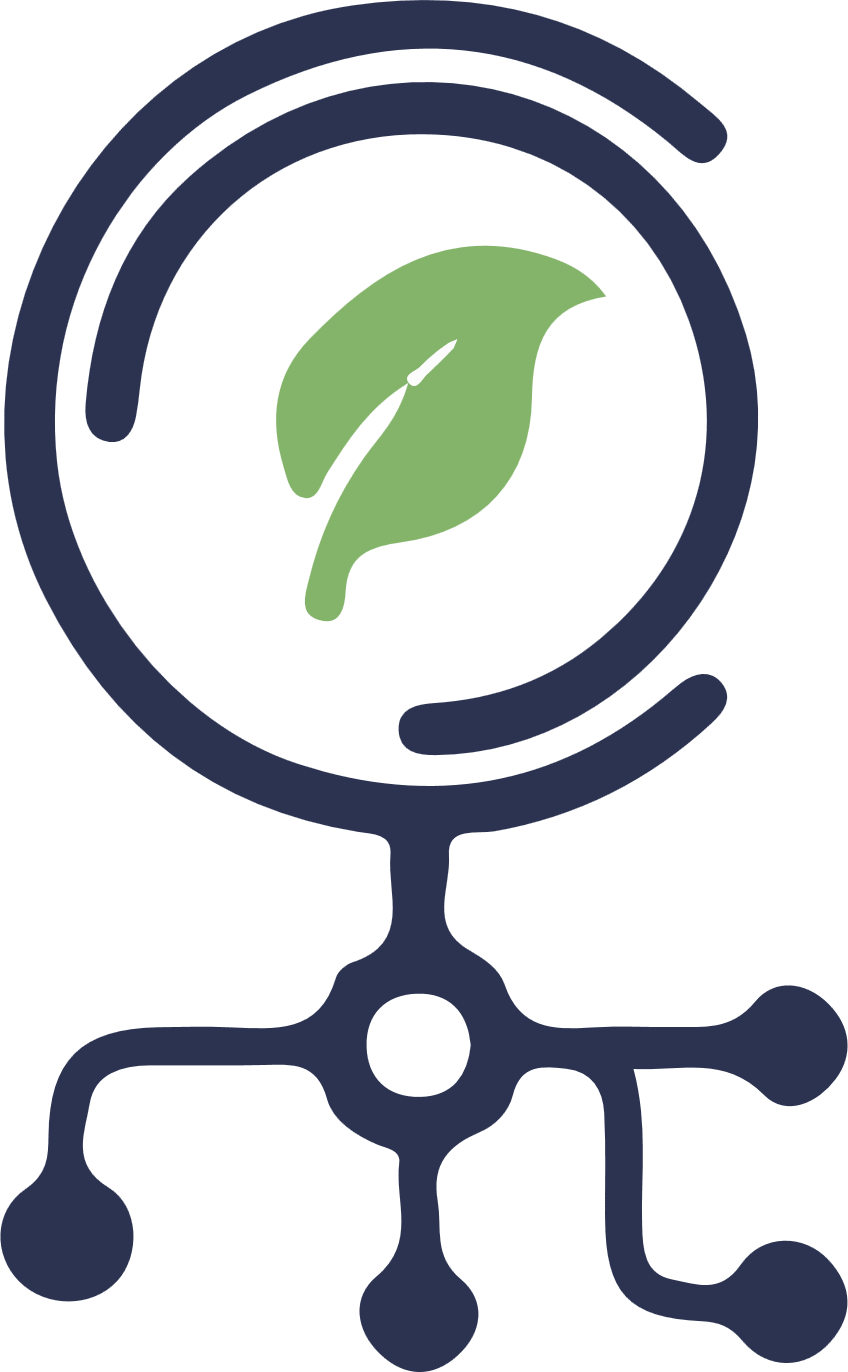 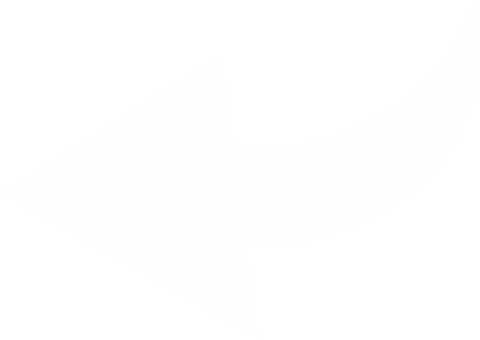 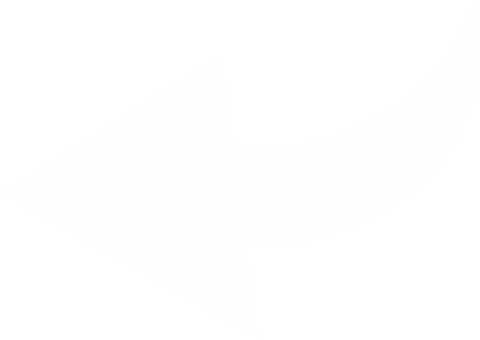 A hozam és az erőforrásköltségek közötti kompromisszumok optimalizálása
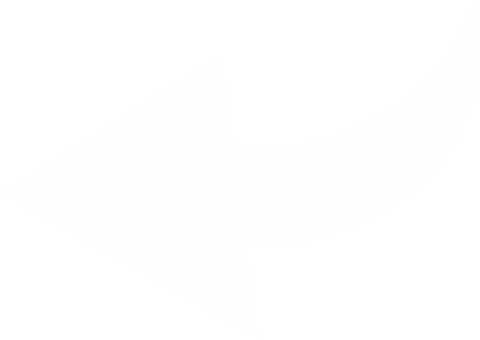 Javítsa az előrejelezhetőséget a szükségtelen hibák csökkentésével
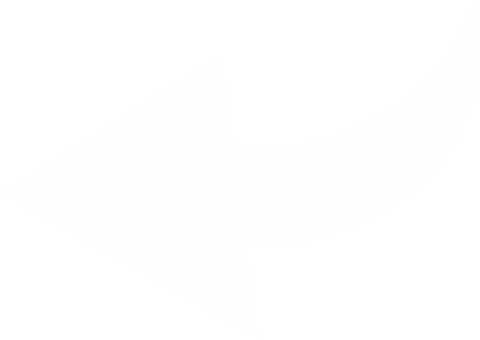 Teljes döntéshozási automatizációra van szükségünk!
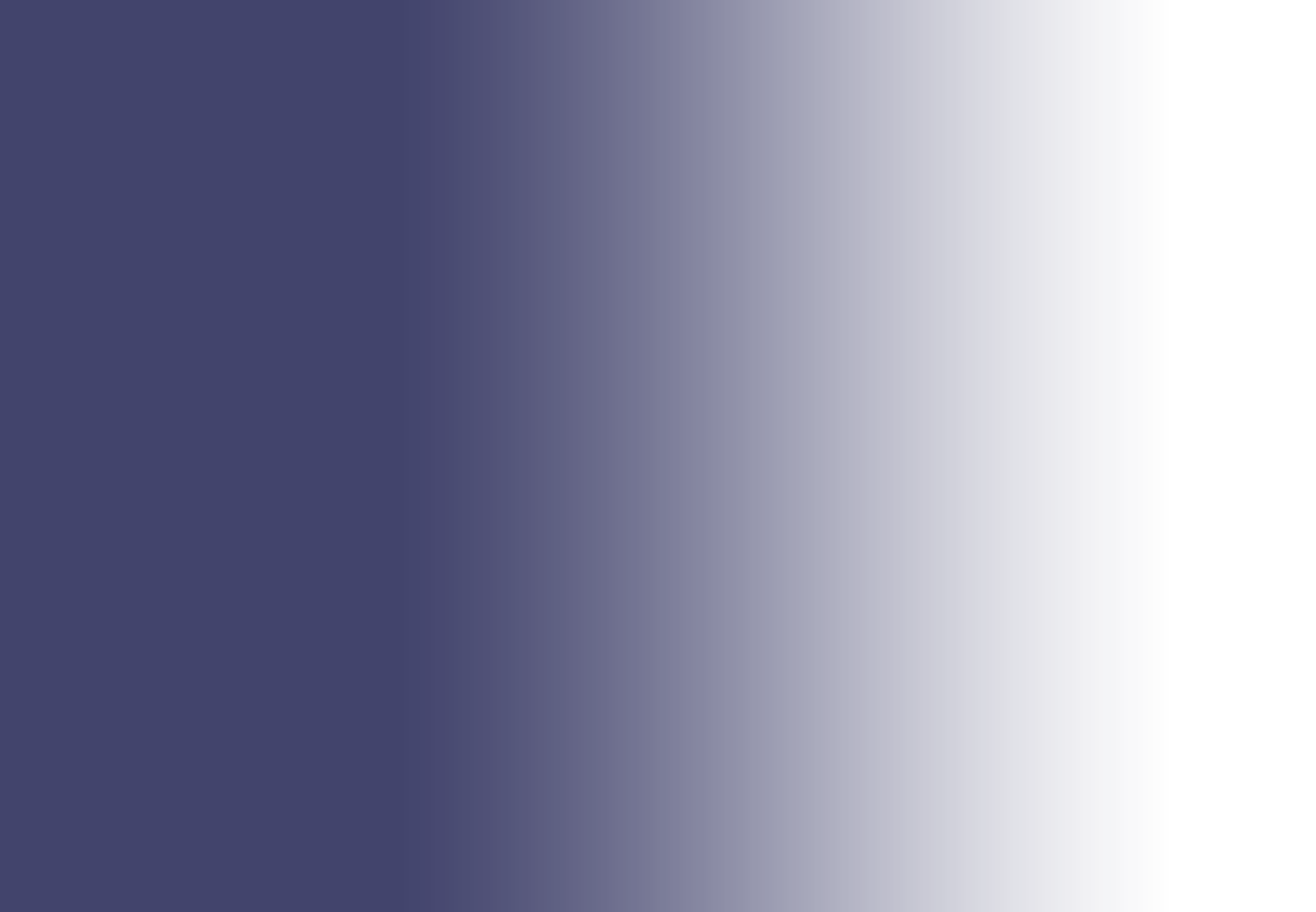 [Speaker Notes: WHY?]
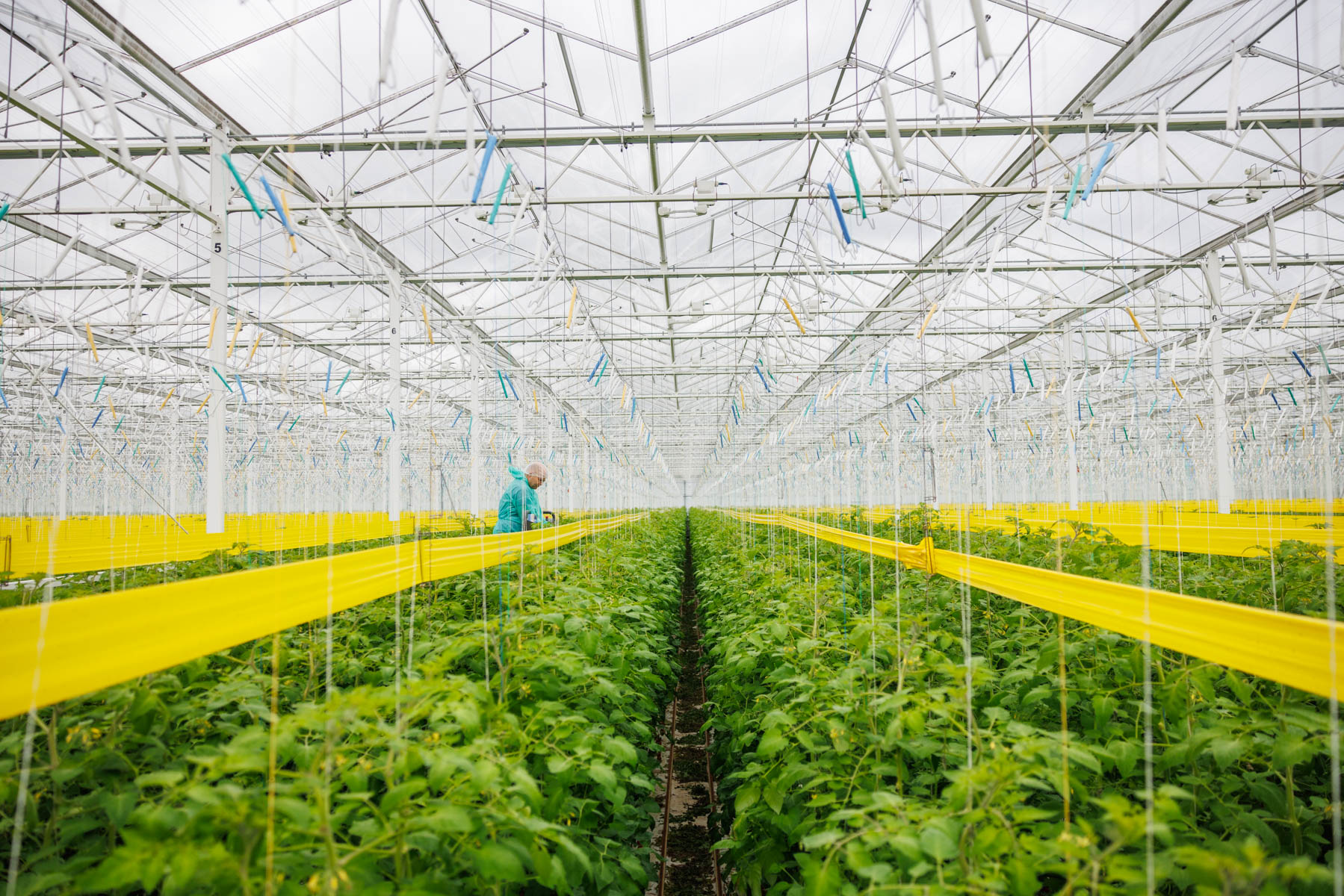 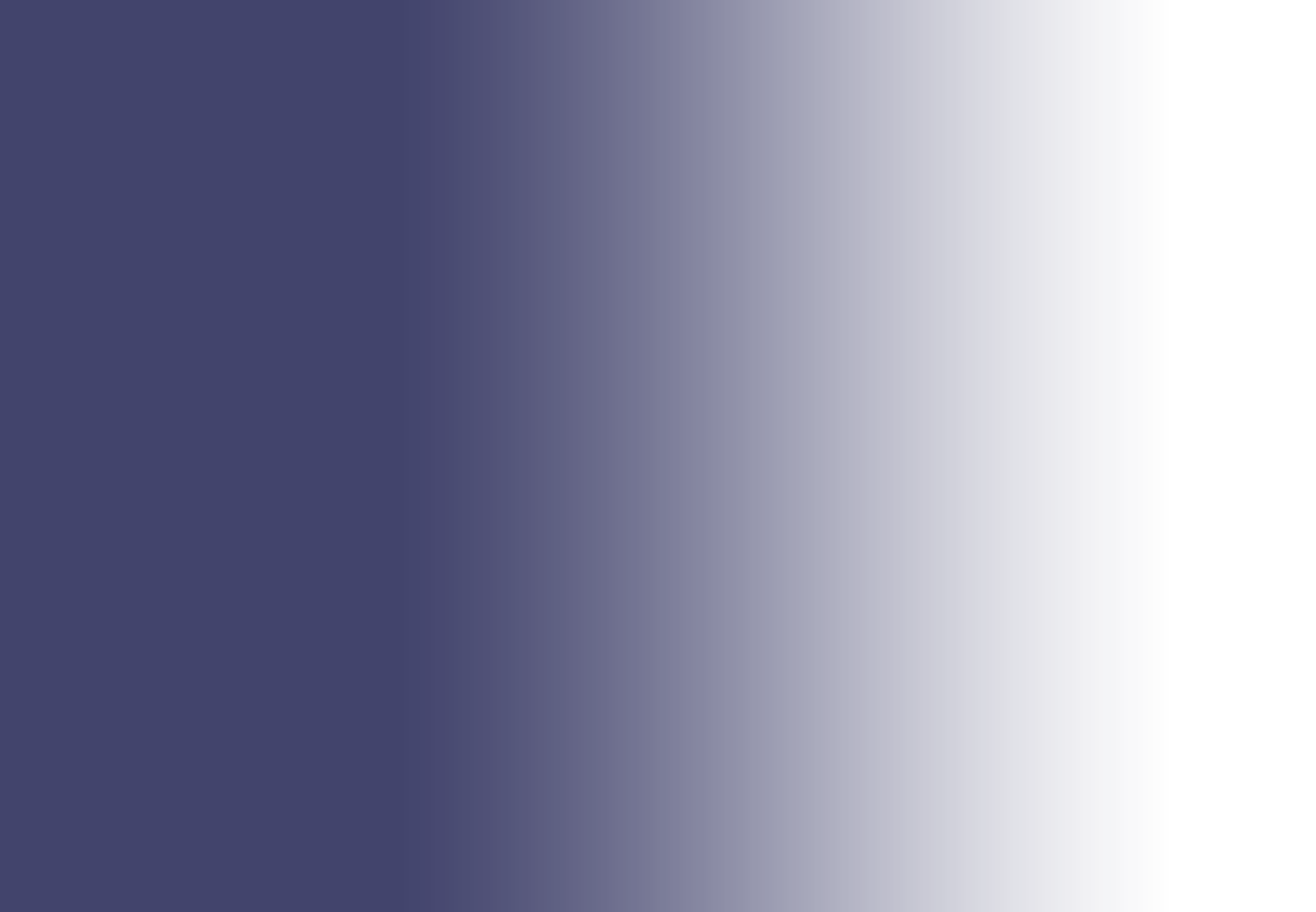 Változást teljes döntés automatizációval lehet hozniCsökkentse a szükségtelen emberi beavatkozások számát
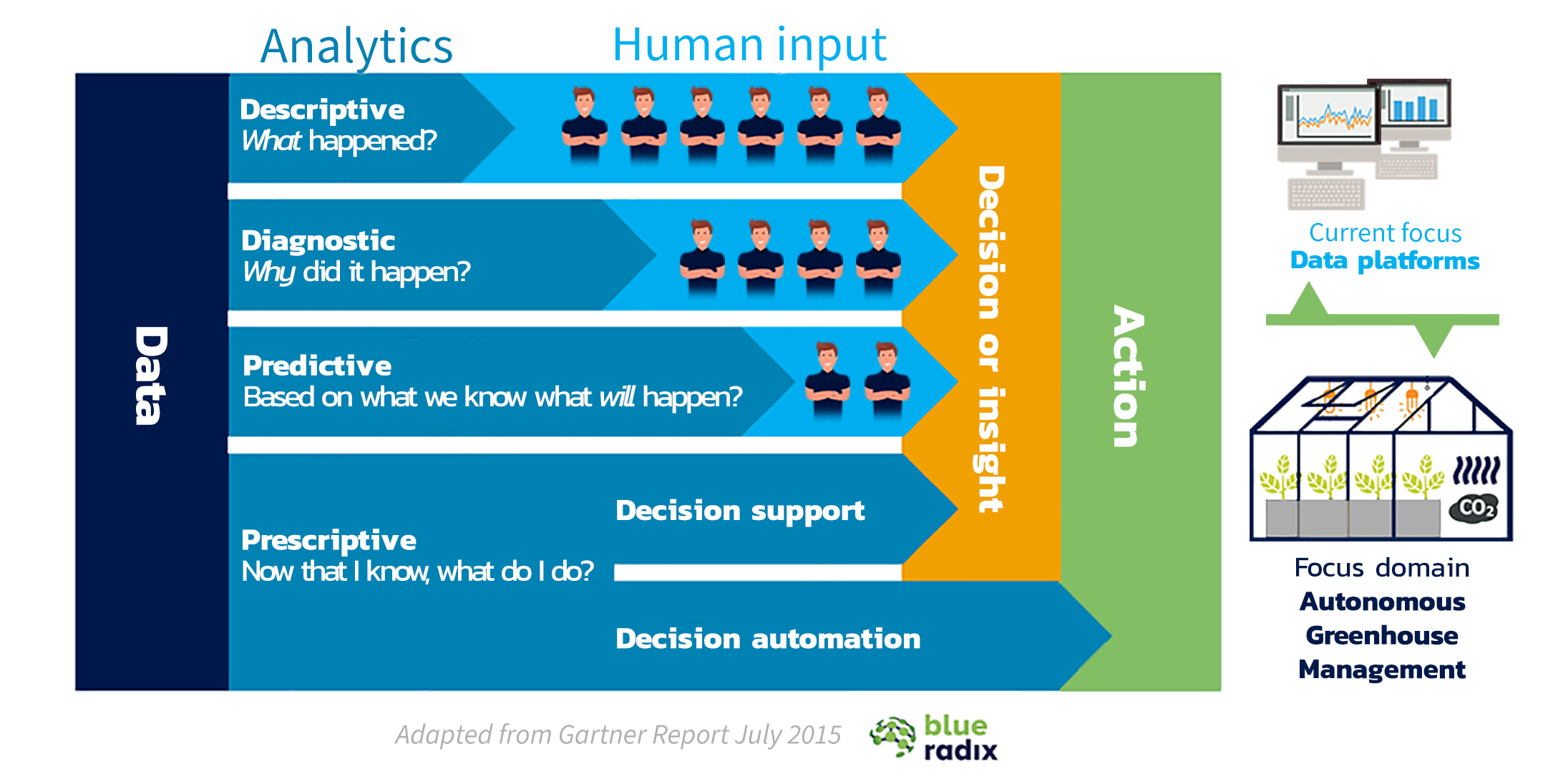 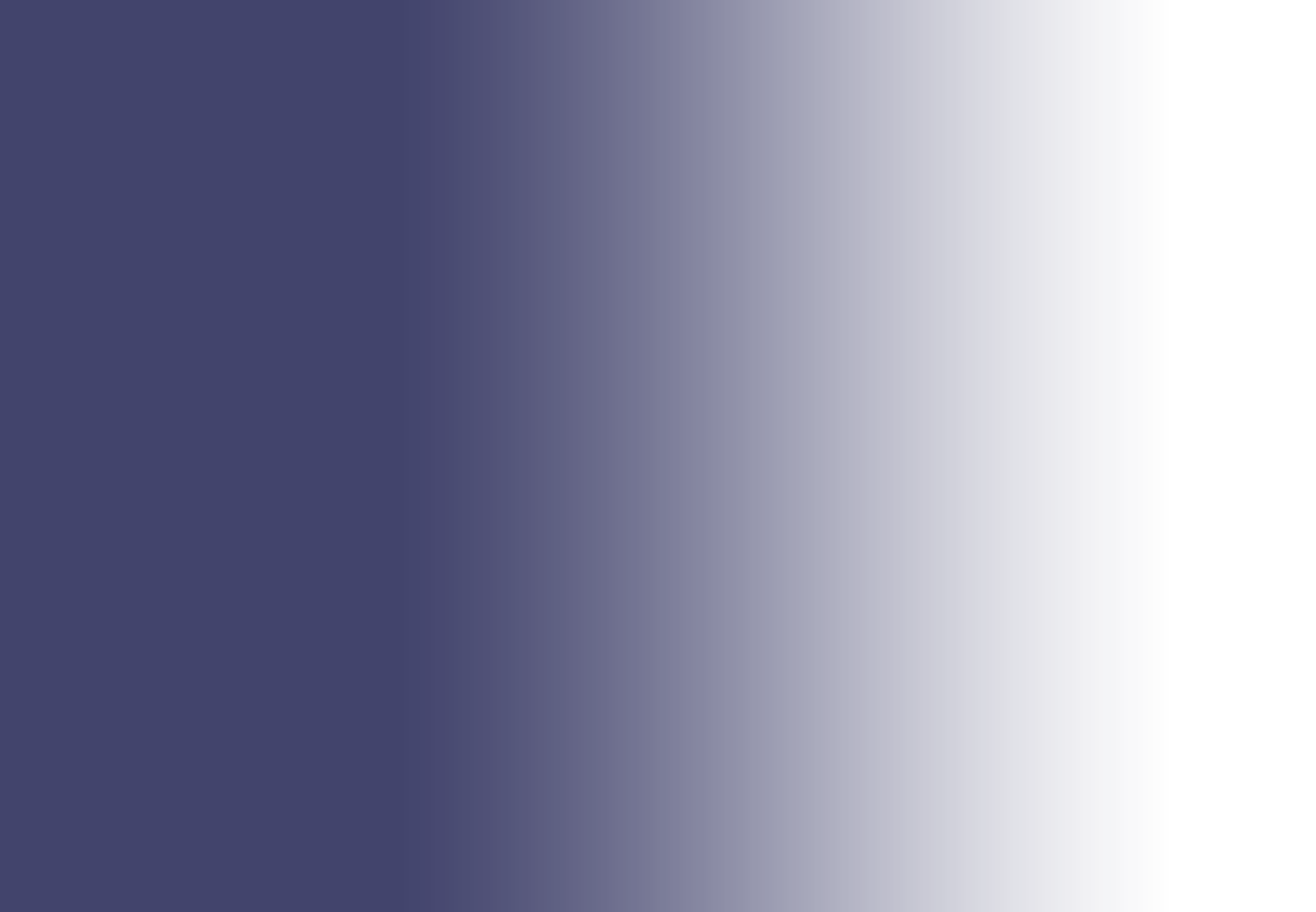 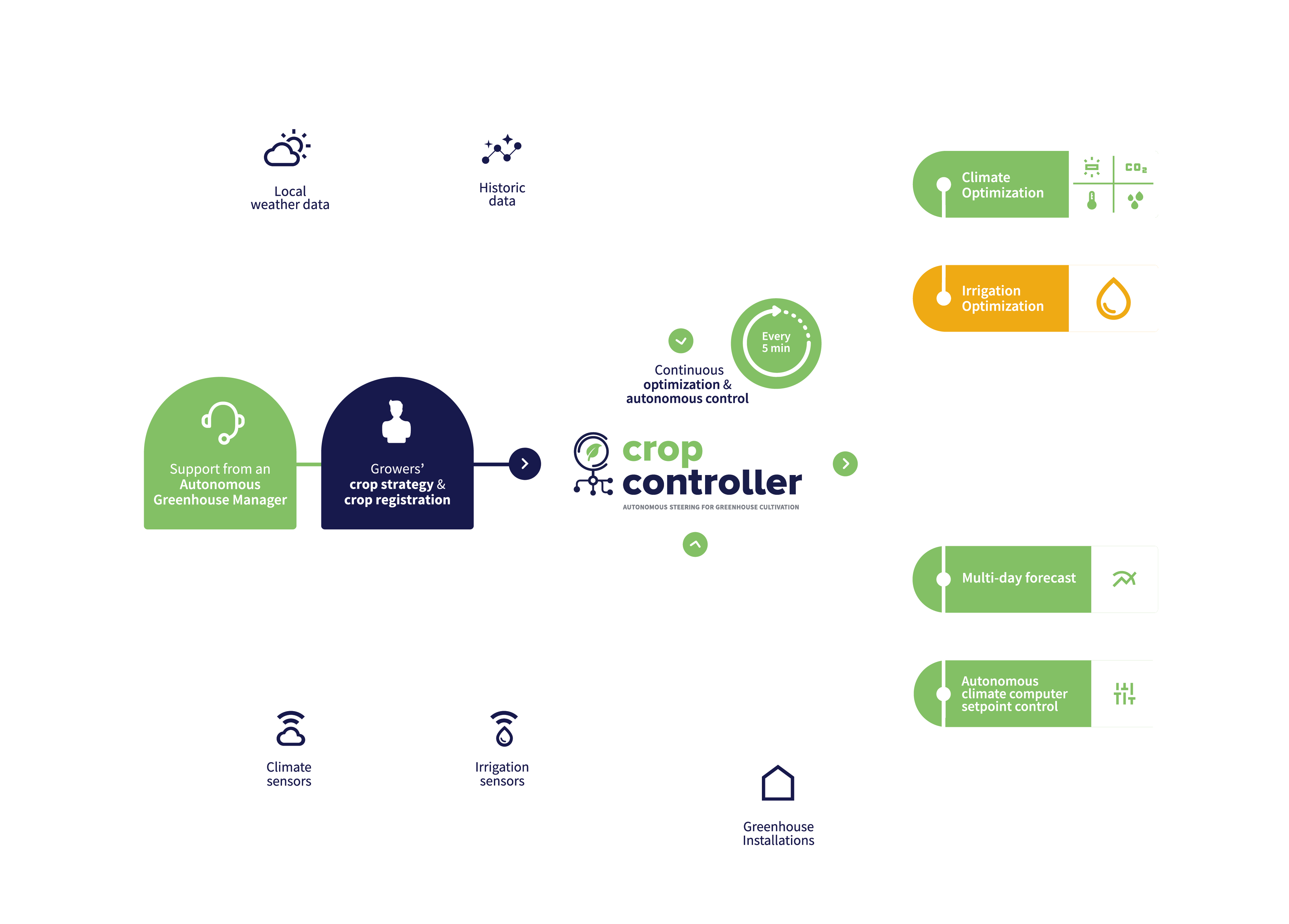 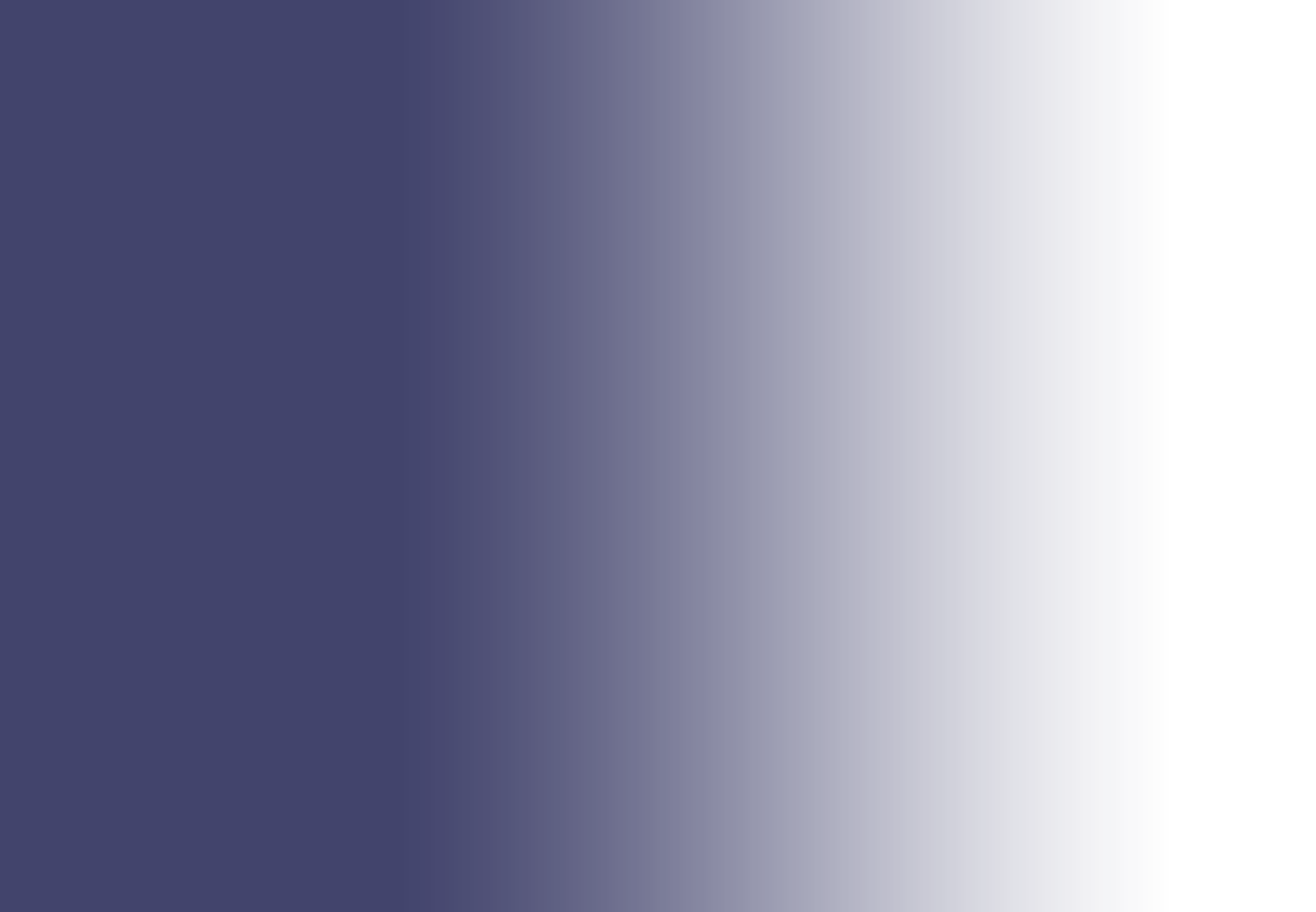 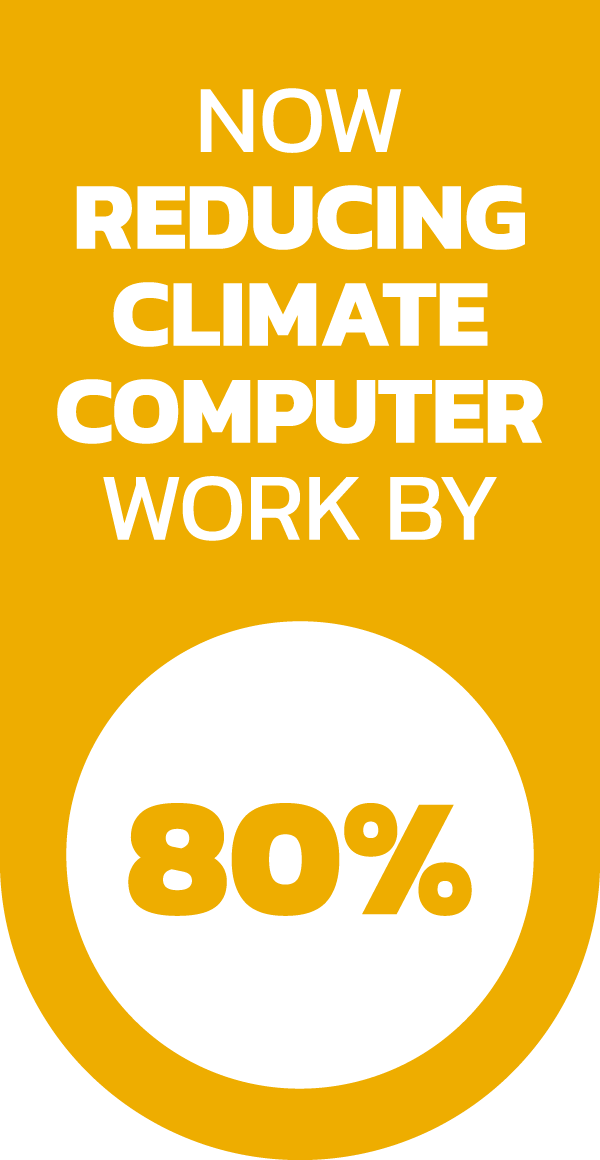 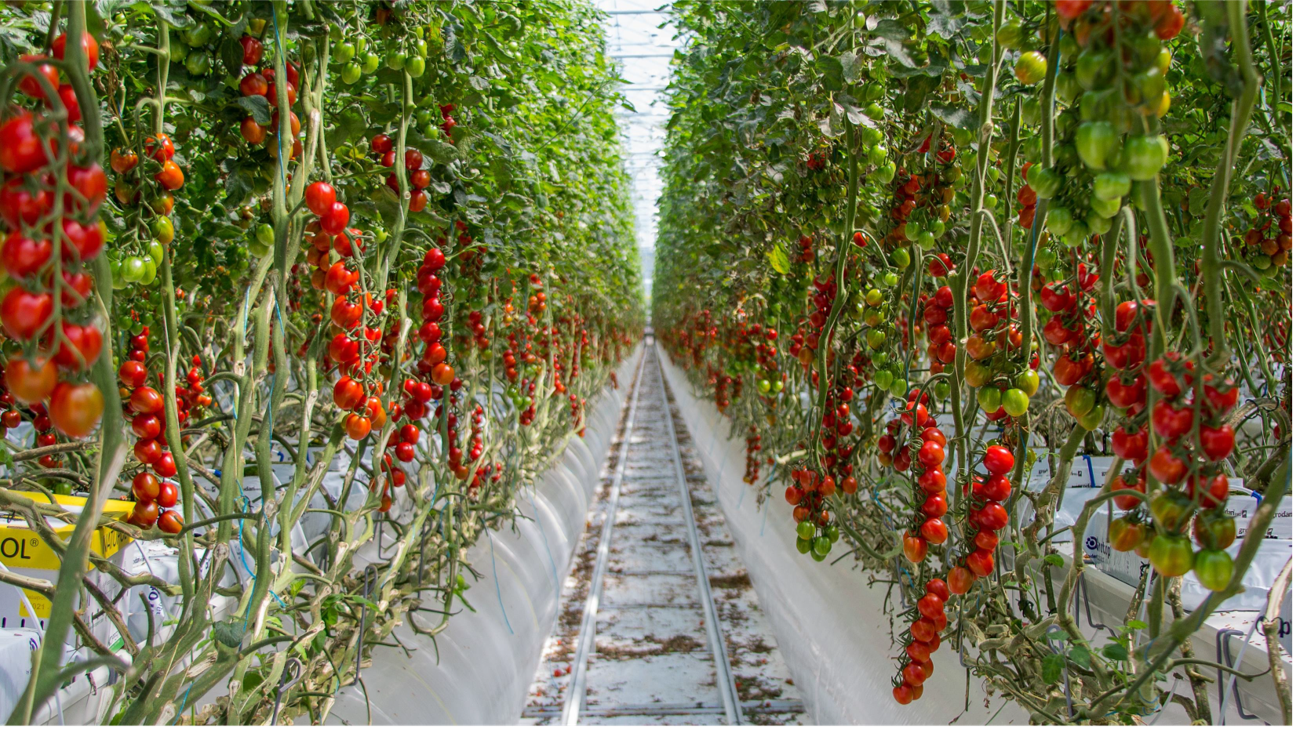 CSÖKKENTSÜK A KLÍMA SZÁMÍTÓGÉPPEL VALÓ MUNKÁT
A Crop Controller önállóan optimalizálja és valósítja meg egyedi termesztési stratégiáját
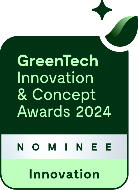 Trutina

Pontosan számított nyers adatok a Crop Controller számára
Közeg méretezése
Mért drain és öntözési mennyiség
Biomassza mérés
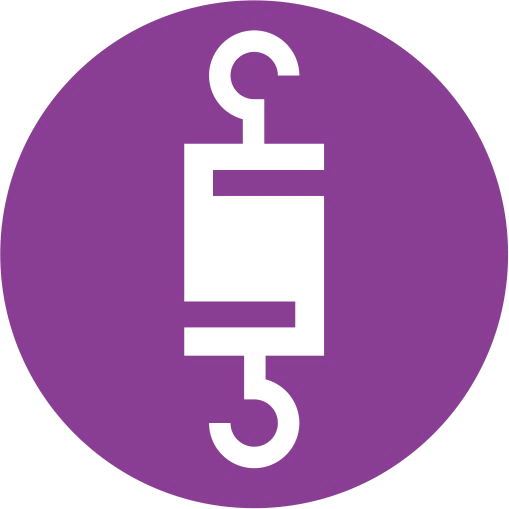 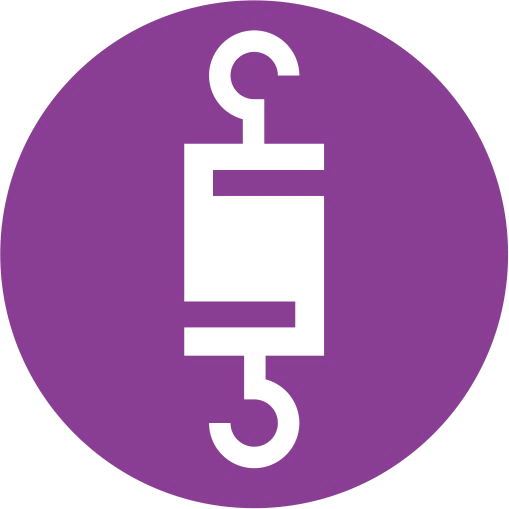 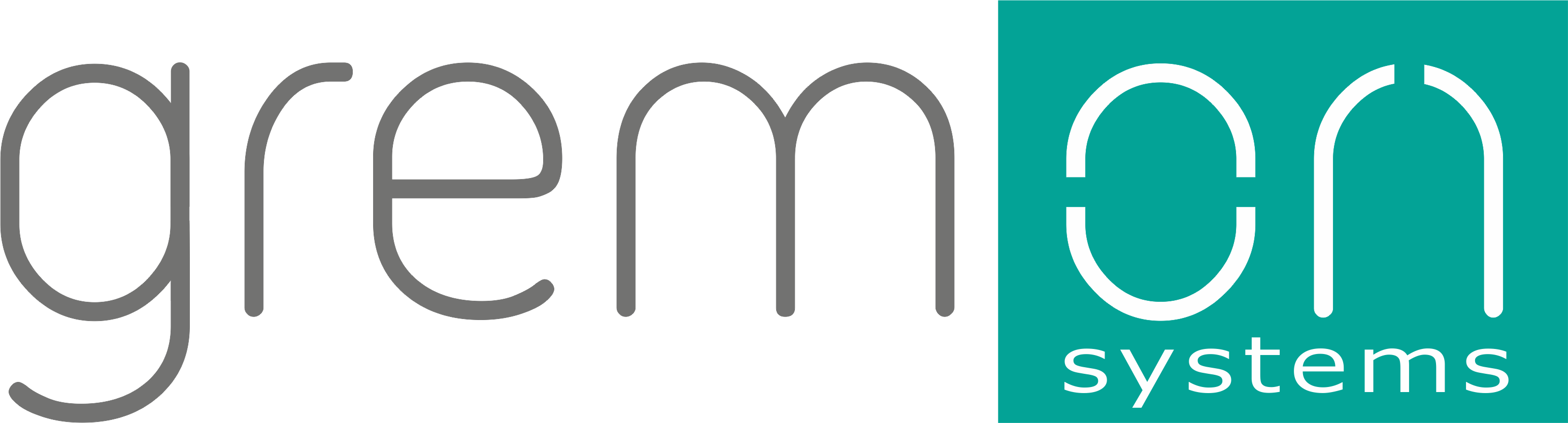 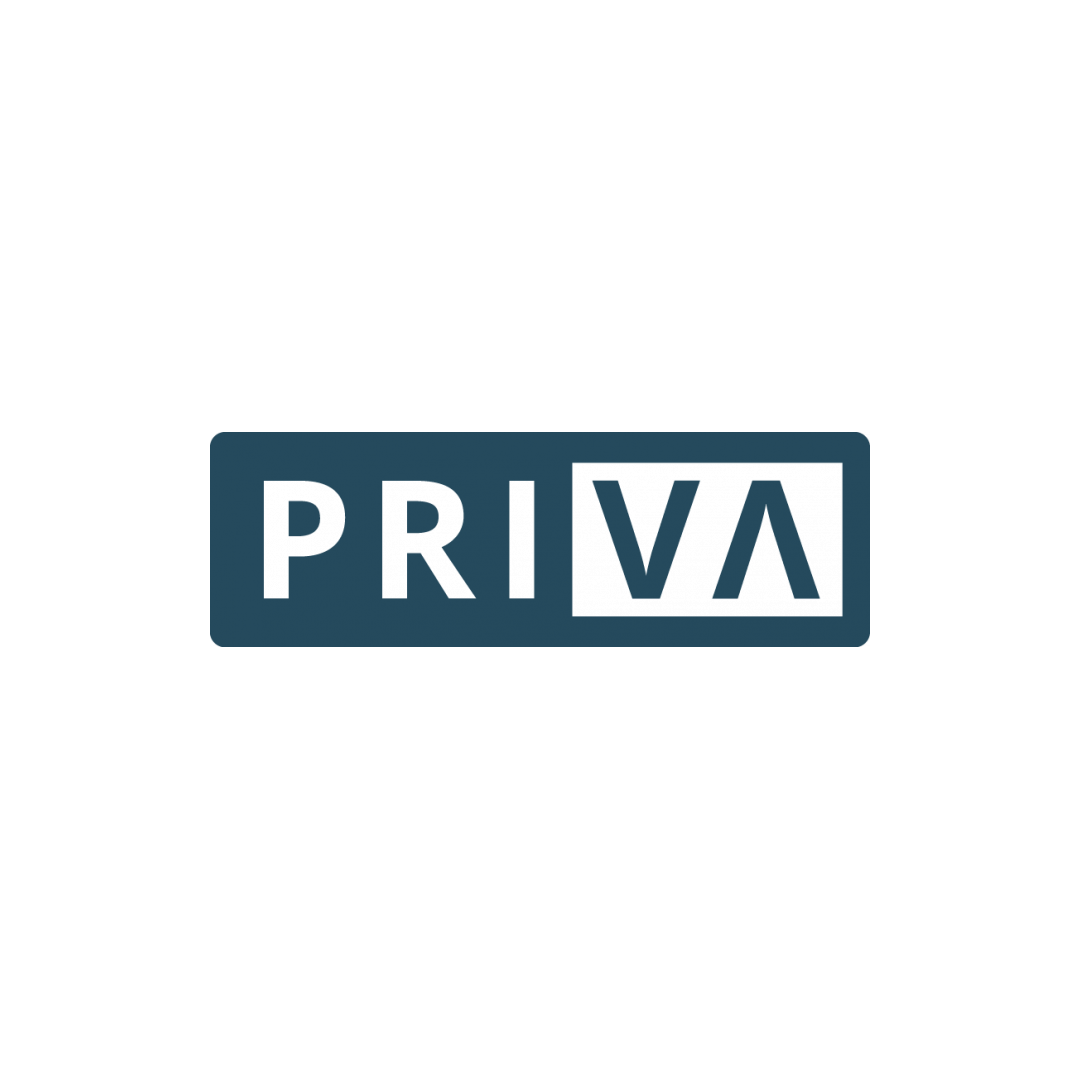 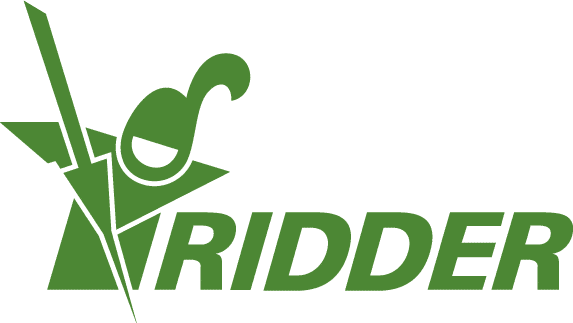 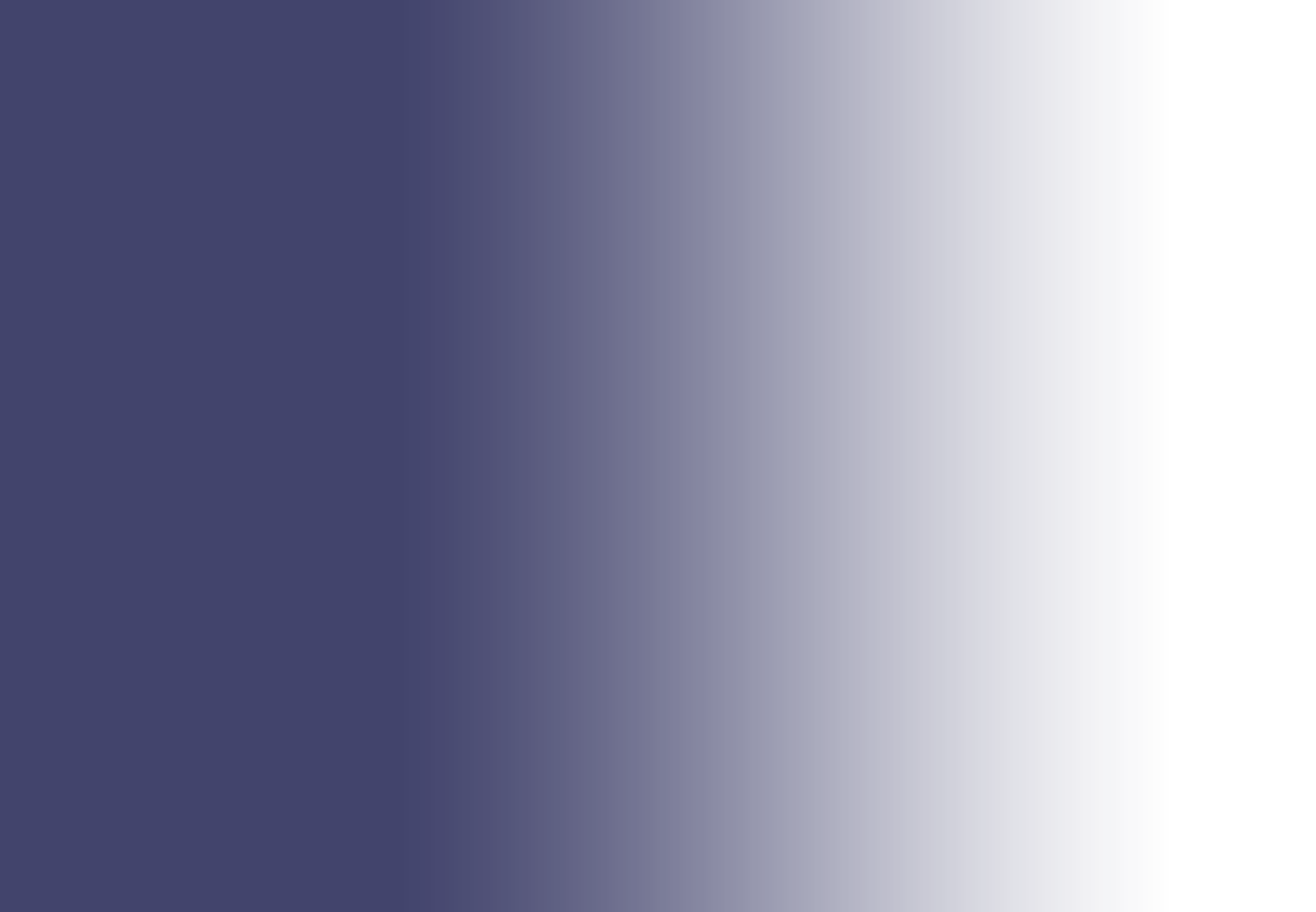 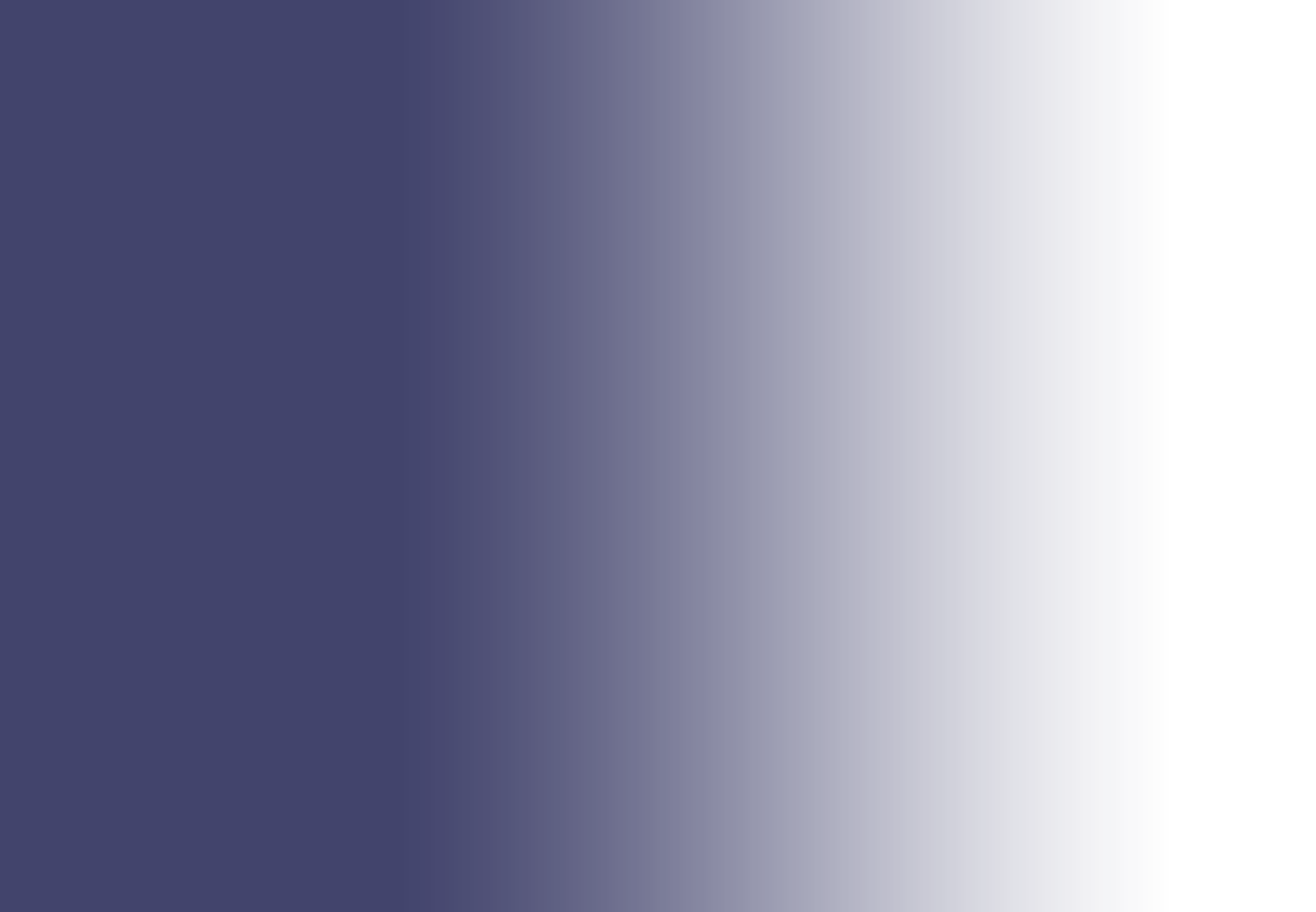 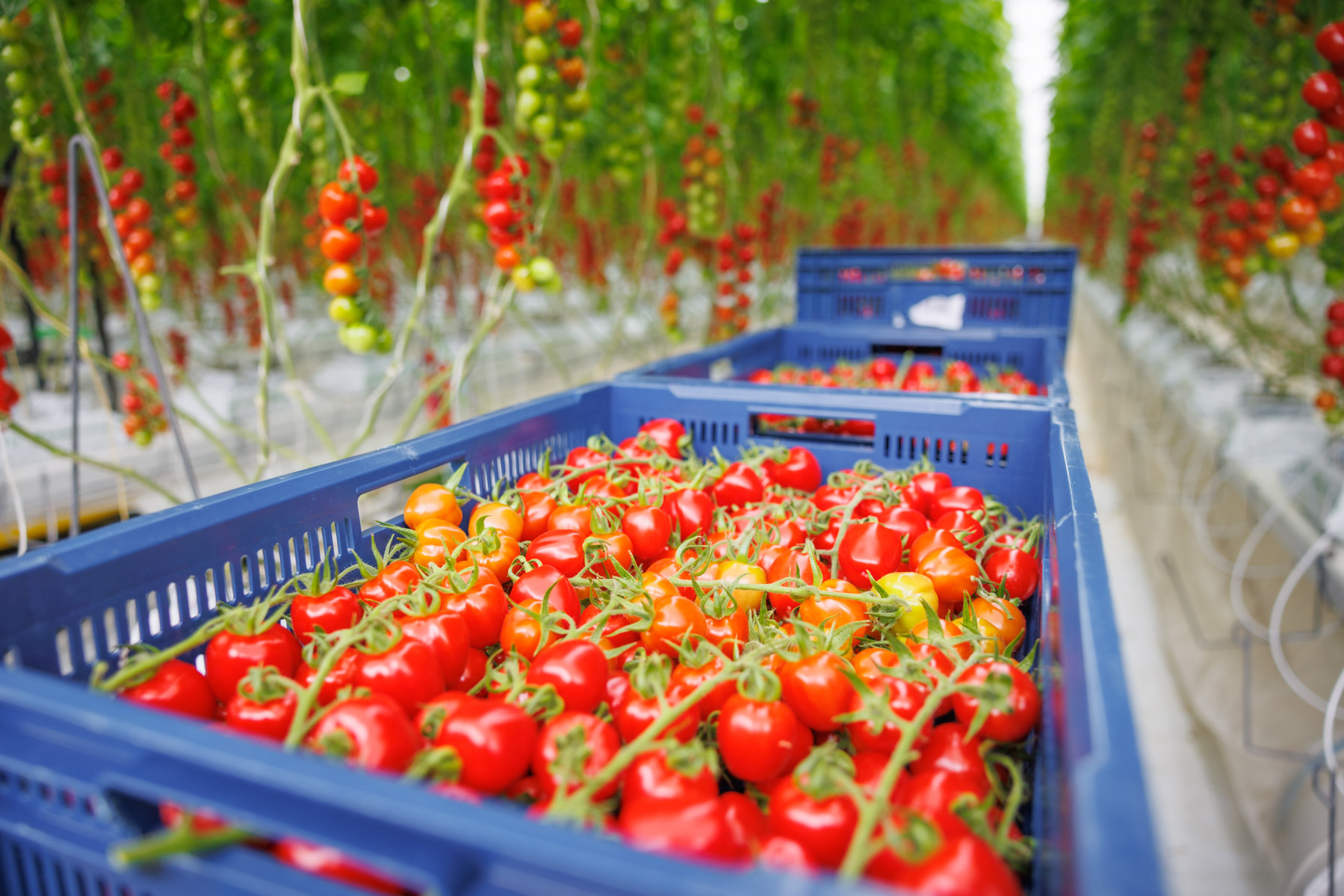 Figyelje meg az algoritmusokat munka közben Demi: Látogasson el hozzánk a standhoz
5 kiinduló pont

Minden üvegház, minden termelő, minden stratégia, minden helyzet egyedi.
Saját egyedi, optimalizált növénytermesztési stratégiája határozza meg az irányt és a célokat. 
A termelő egyedi stratégiájának optimalizálása és végrehajtása emberi beavatkozás nélkül. 
A termelők mindig megkapják a segítséget, és magasan képzett Autonóm Üvegházi Menedzserek támogatják őket. 
A megoldások teljes mértékben integrálva vannak a meglévő üvegházi ökoszisztémába, hogy zökkenőmentesen kapcsolódjanak a fizikai telepítésekhez.
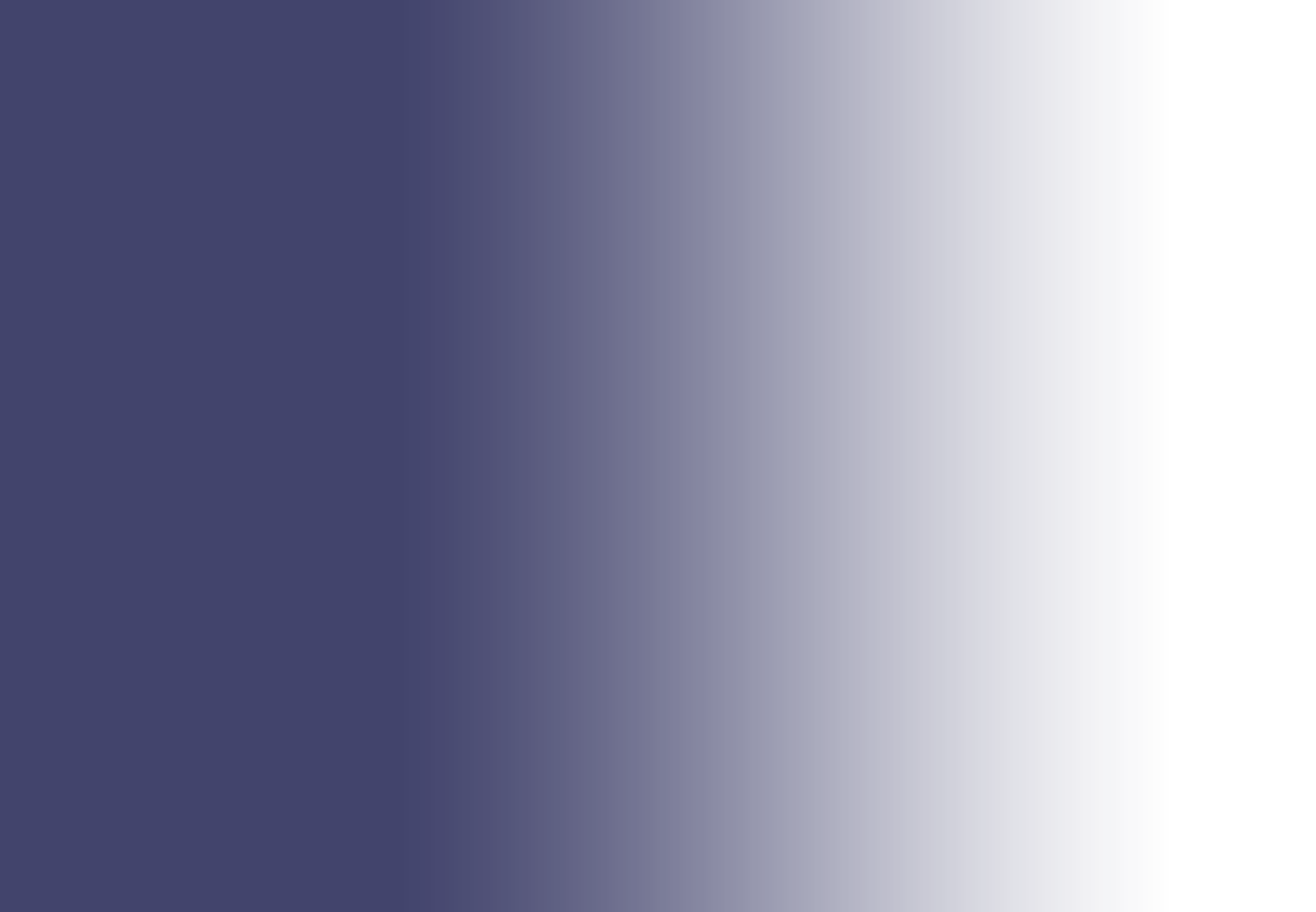 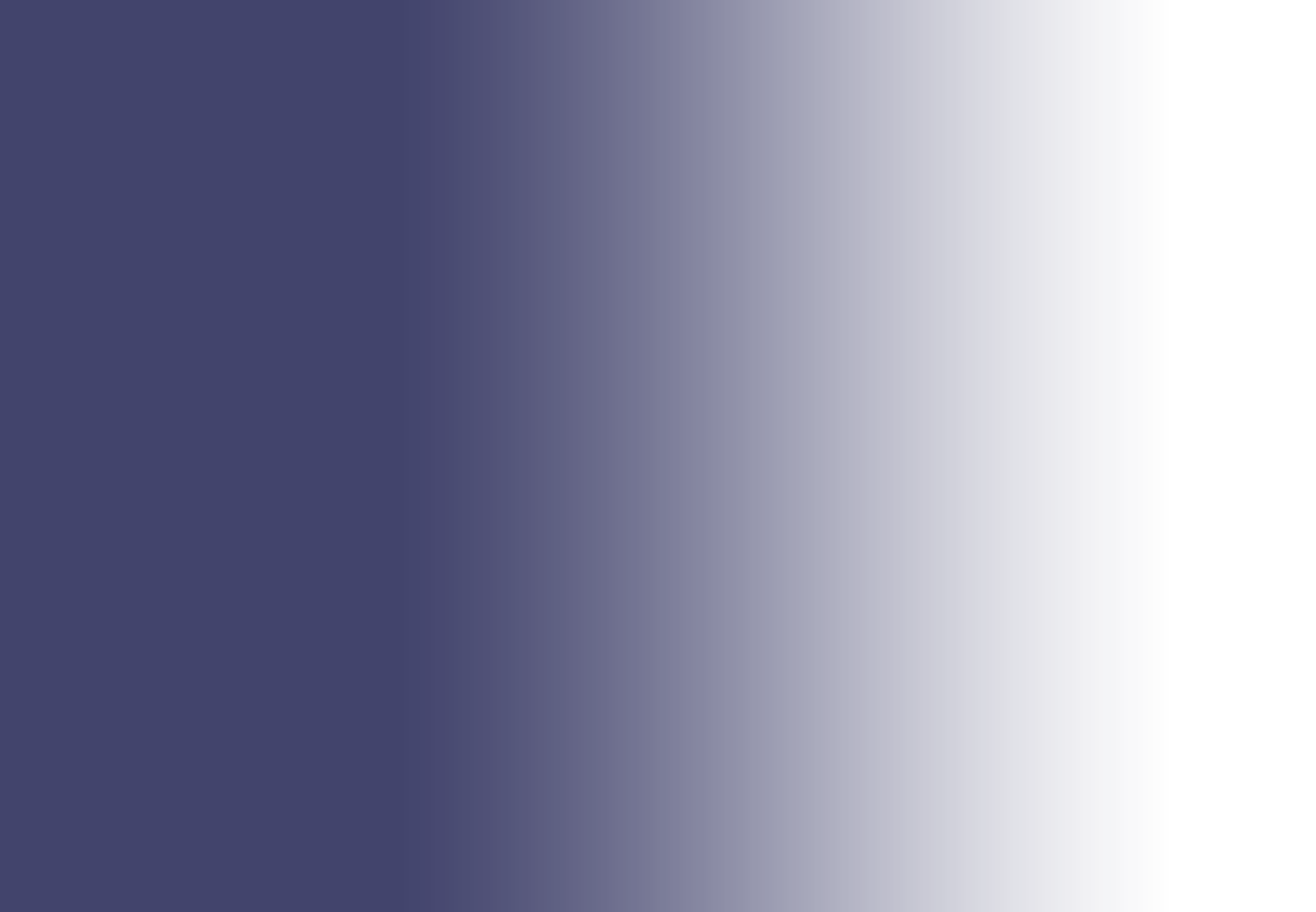 [Speaker Notes: What?]
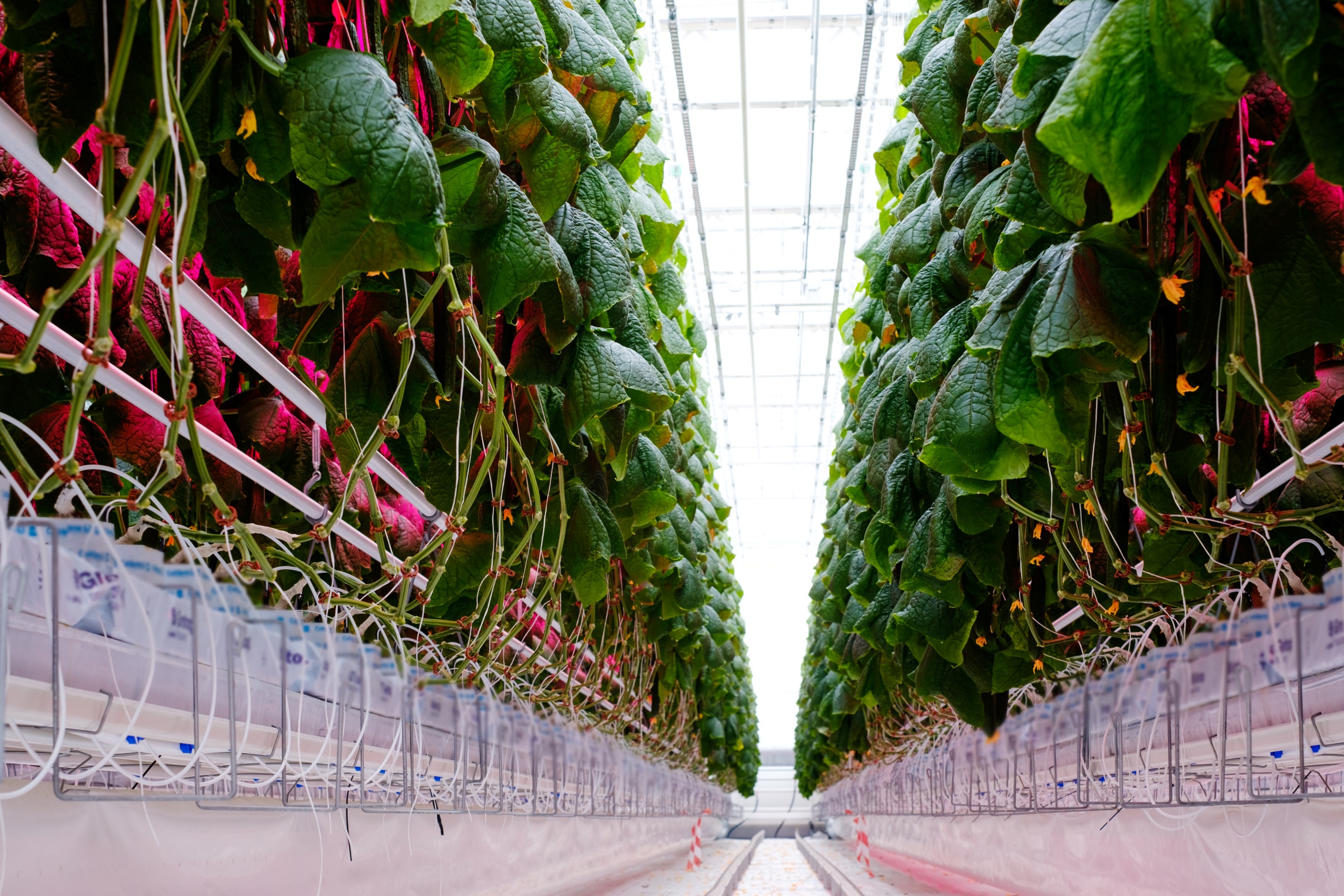 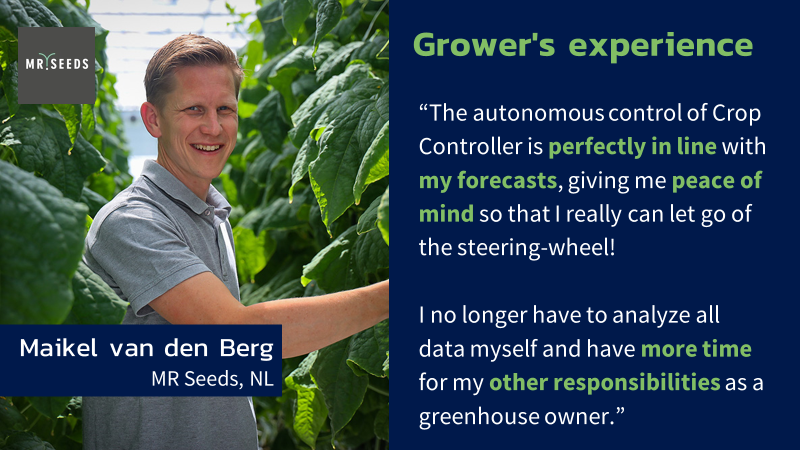 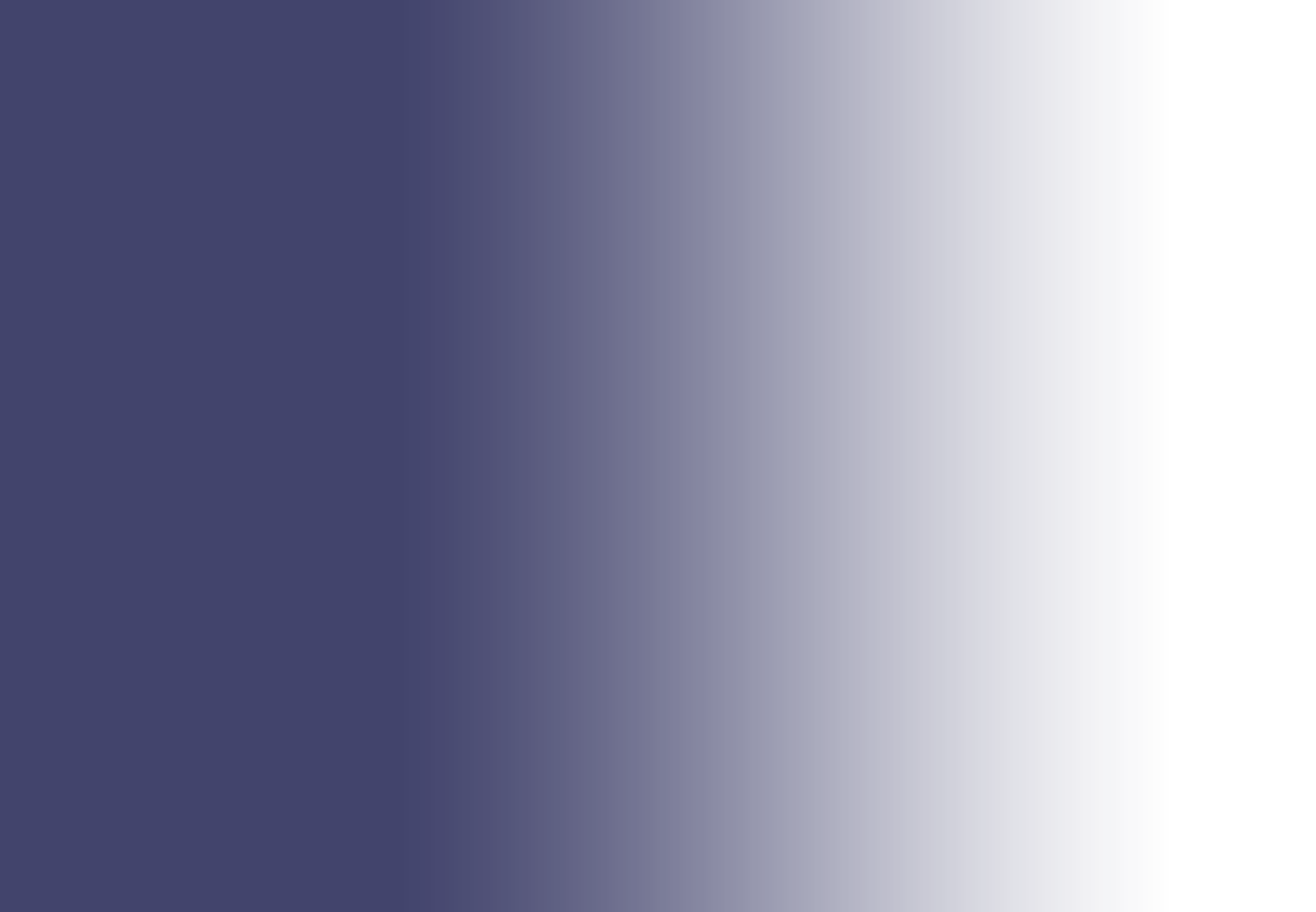 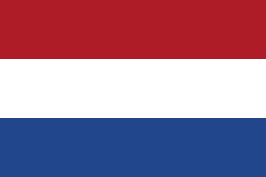 A termelők örömmel fogadják a Crop Controllert
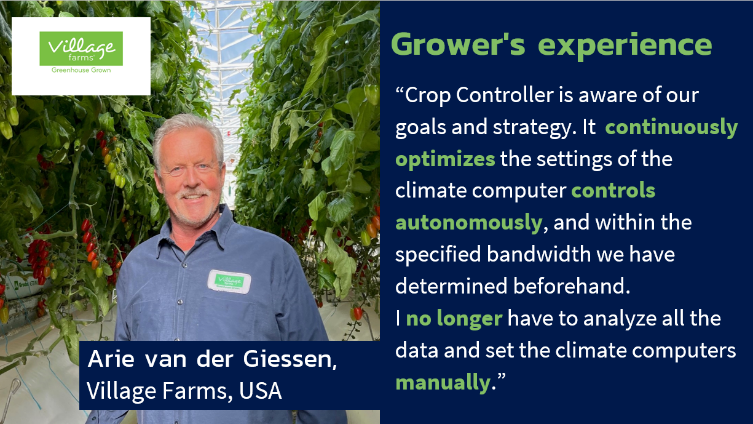 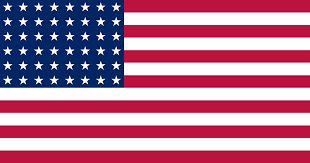 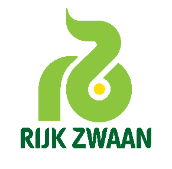 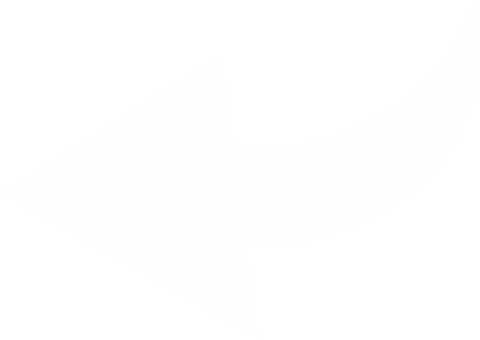 Hollandiában fejlesztve, világszerte alkalmazva
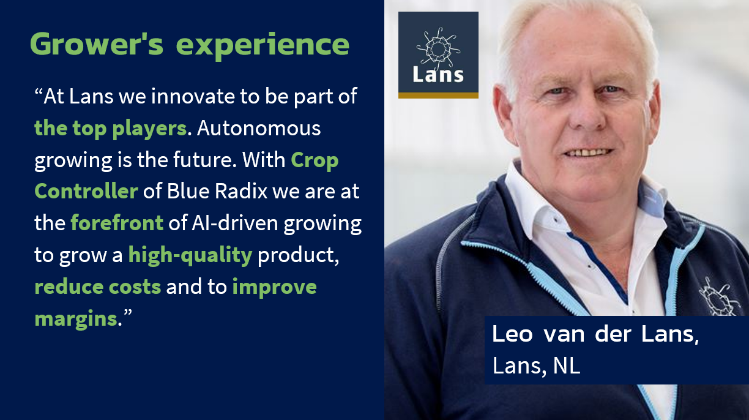 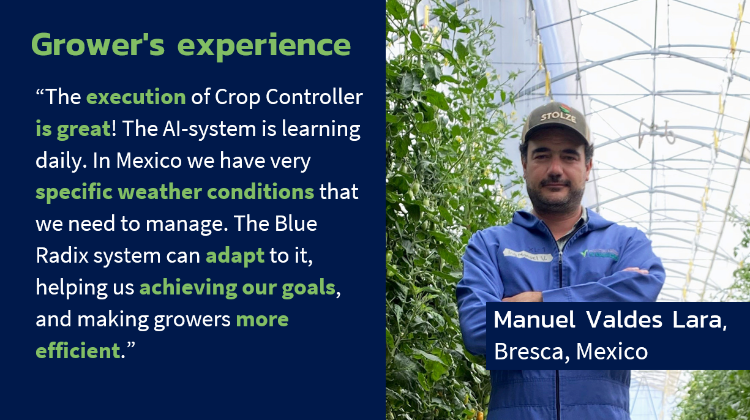 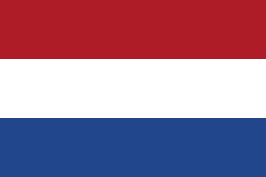 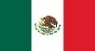 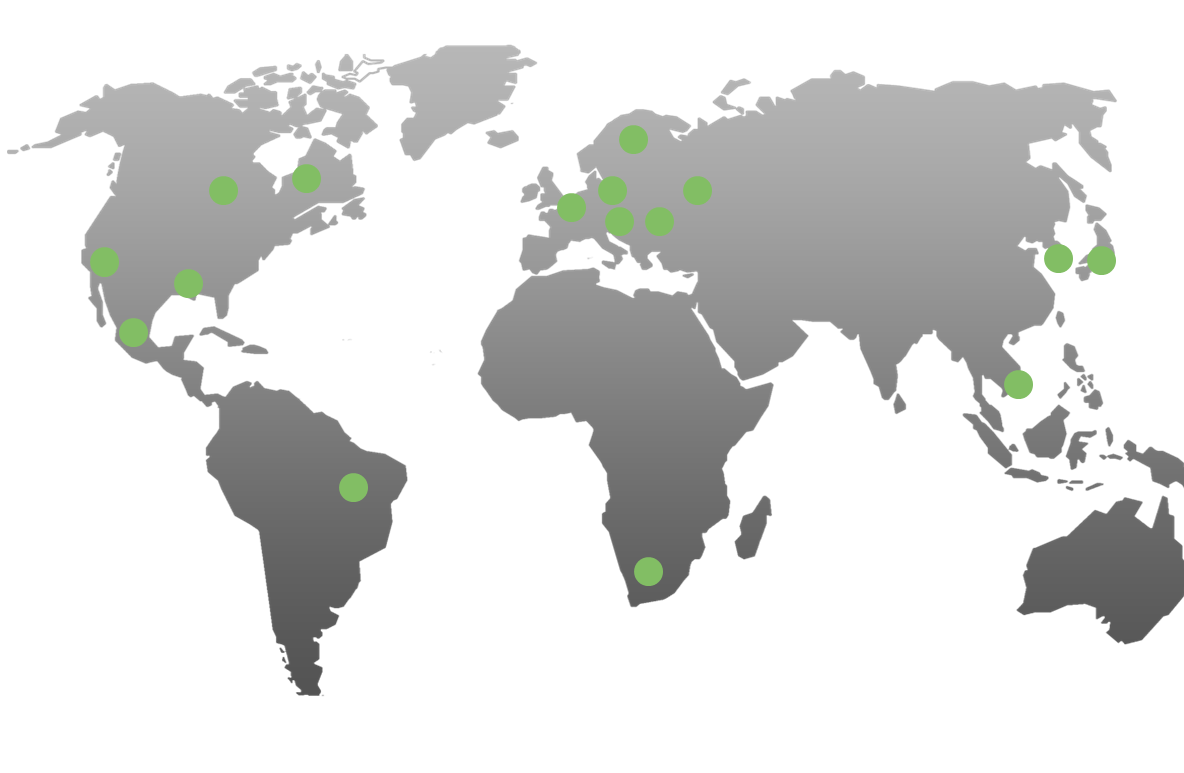 37%
8%
55%
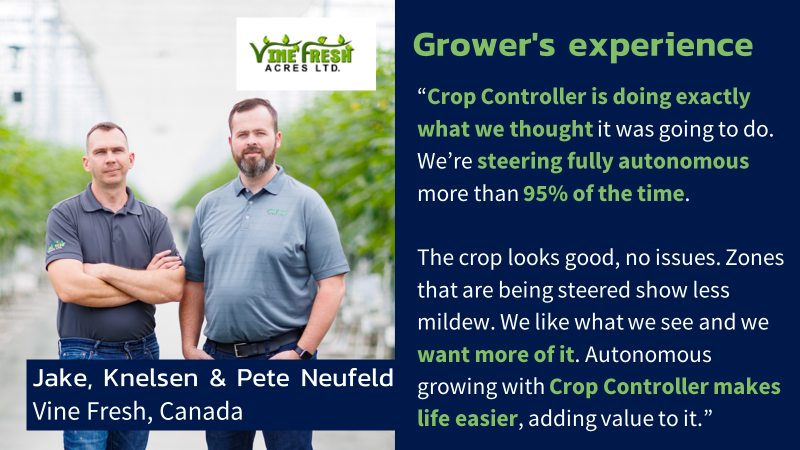 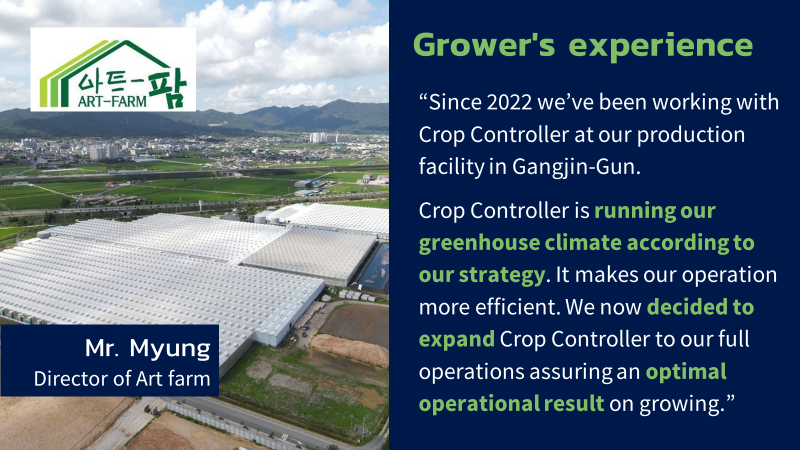 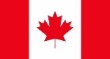 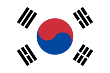 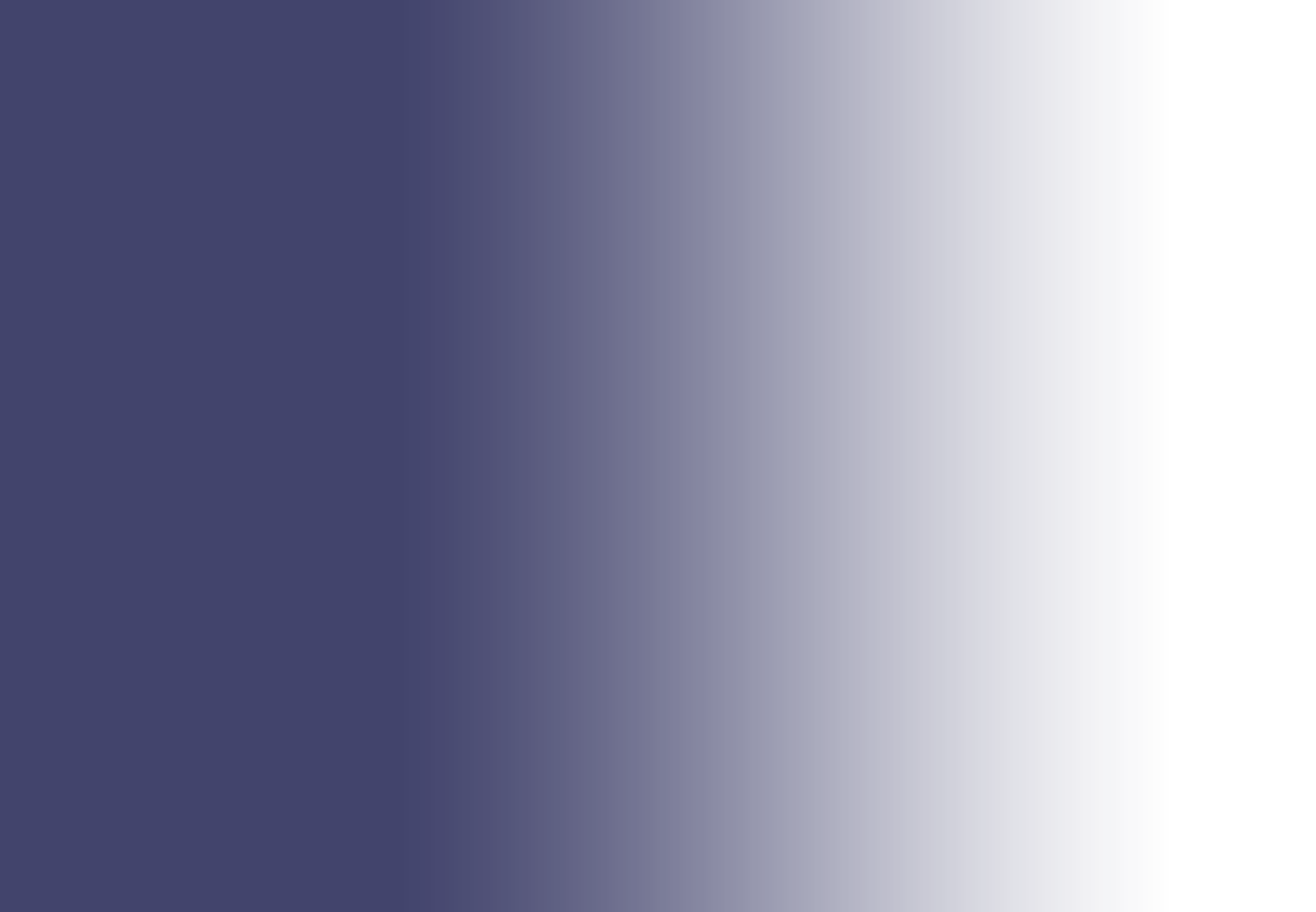 [Speaker Notes: WHY?]
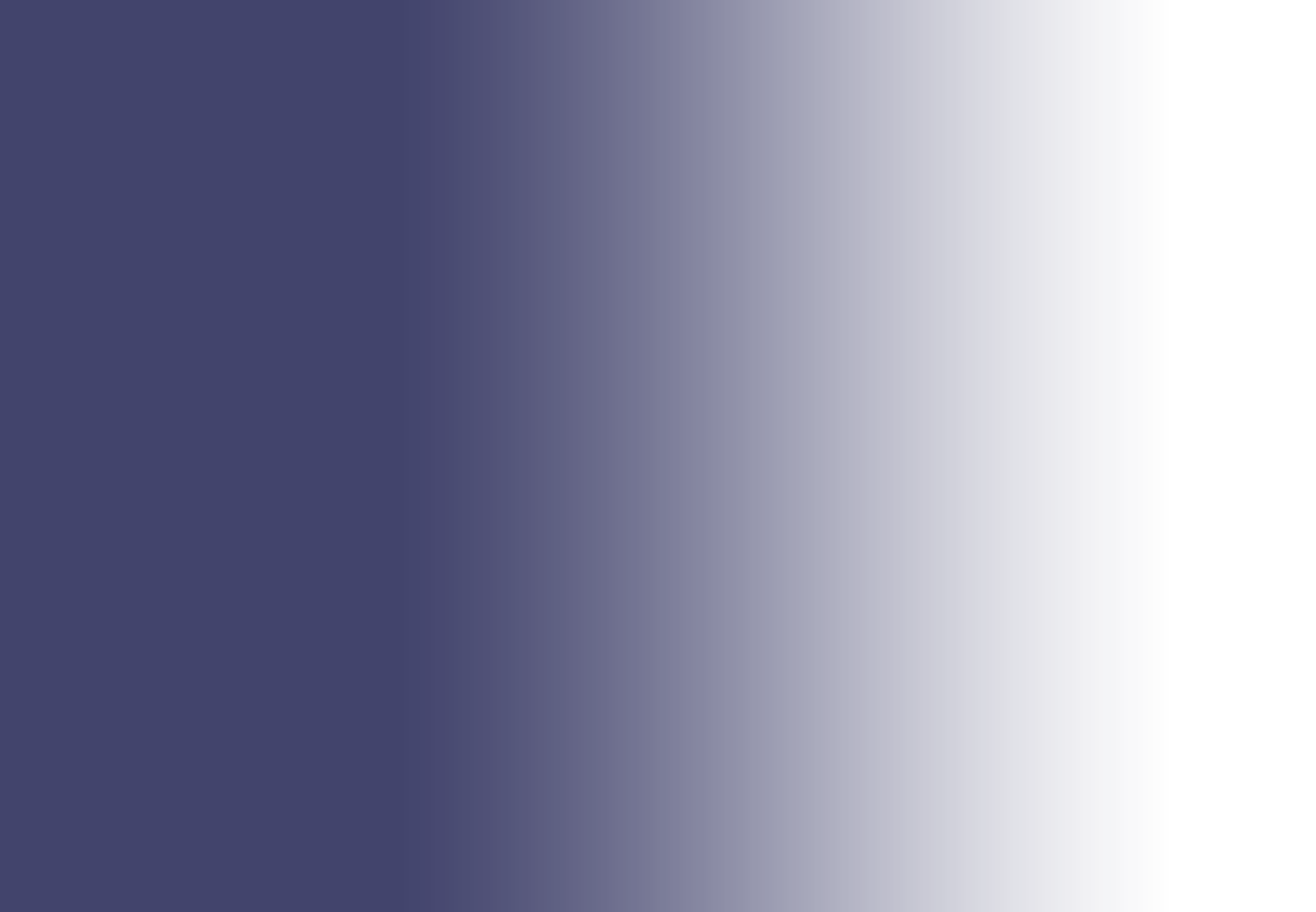 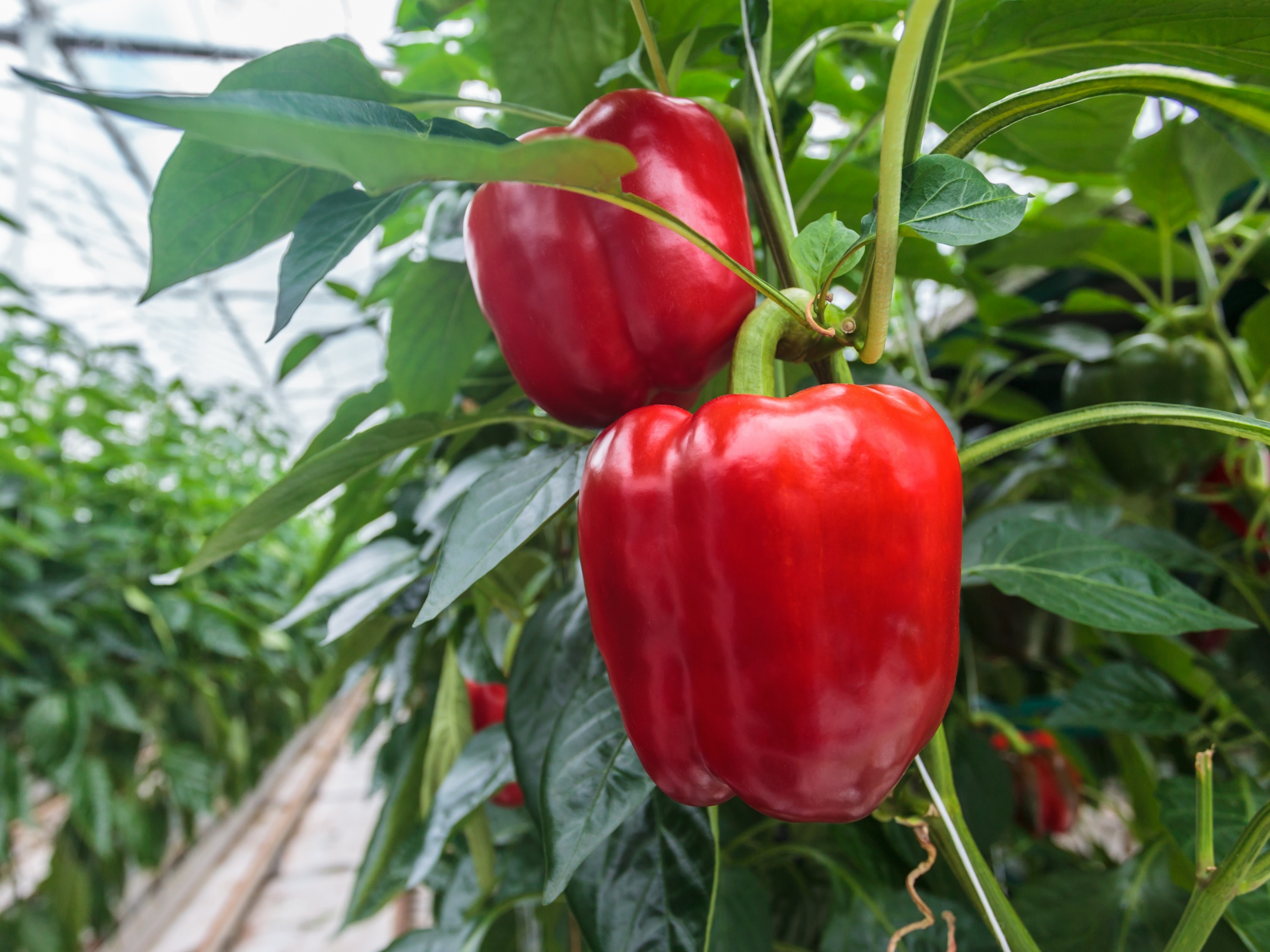 Integrált, megbízható és pontos autonóm irányítás
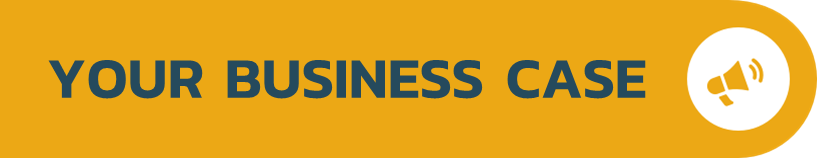 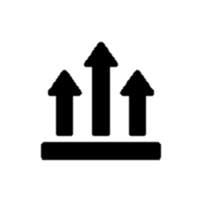 VERSENYELŐNY
Kiszámítható, skálázható és nyereséges termesztés
Támogatja növénytermesztési szakértelmétJövőbe mutató üvegházi működtetés
Ez az Ön stratégiája, ezek az Ön adatai. Az Ön versenyelőnye egyedül az Öné.
JOBB EREDMÉNYEK
Több hektár termelőnkéntJobb kiszámíthatóság a jobb hozamelőrejelzés révén
Nagyobb nyereség a megnövekedett hozam és a csökkentett erőforrás-felhasználás révén
ZÖKKENŐMENTES INTEGRÁCIÓ
Hozza ki a legtöbbet adataiból a zökkenőmentesen összekapcsolt hardver és szoftver segítségével
Adatbiztonság 
Teljes döntésautomatizálás
Kiváló működési globális támogatás és szolgáltatás a termelő számára
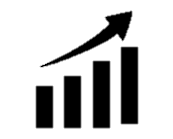 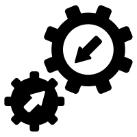 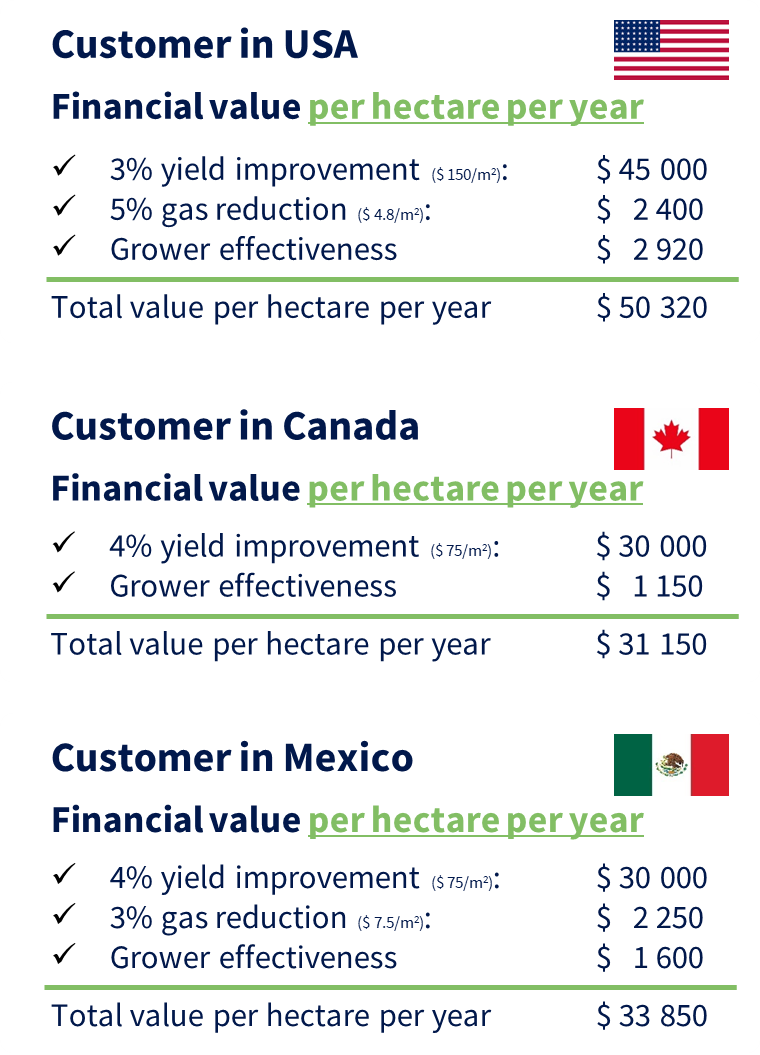 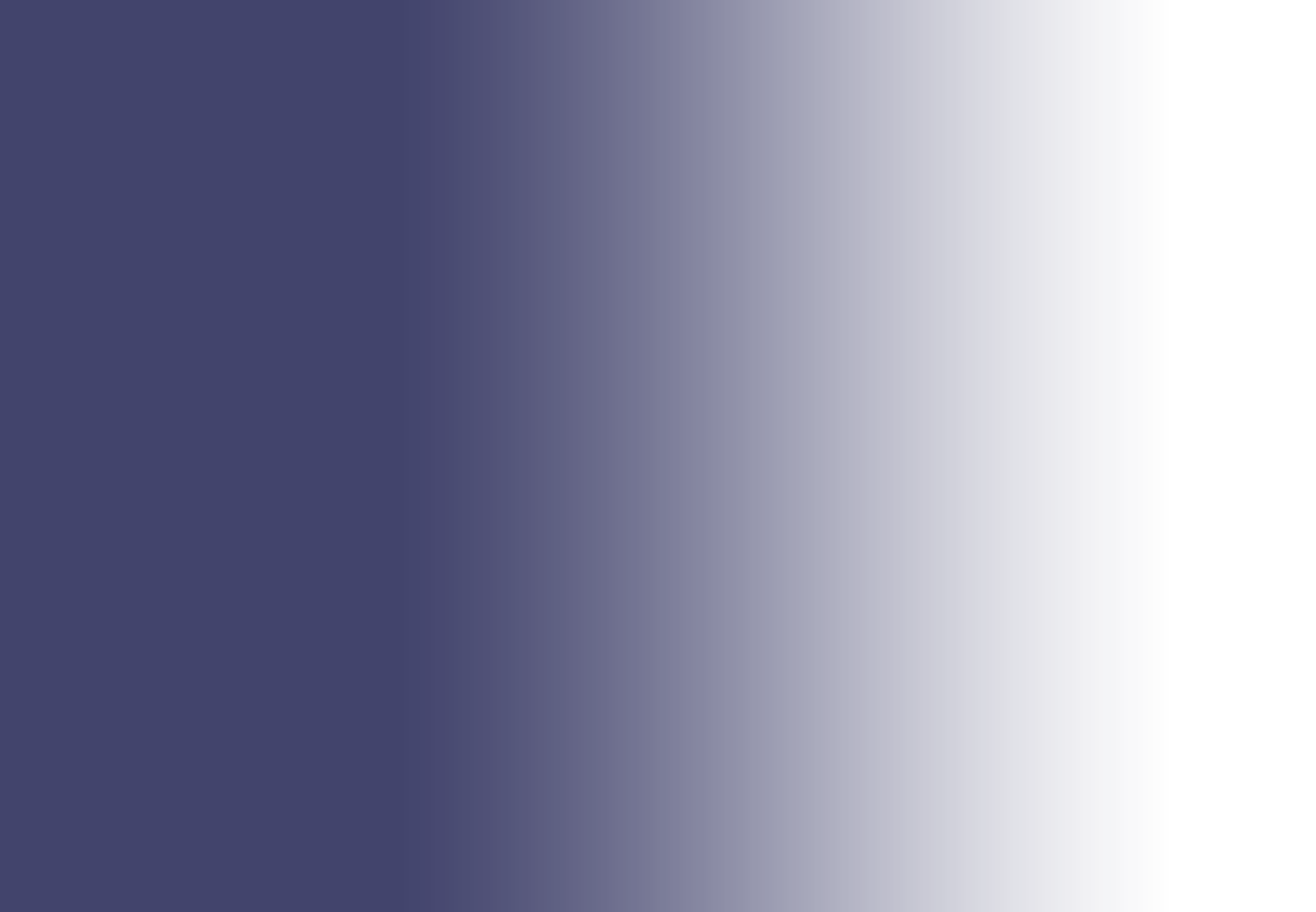 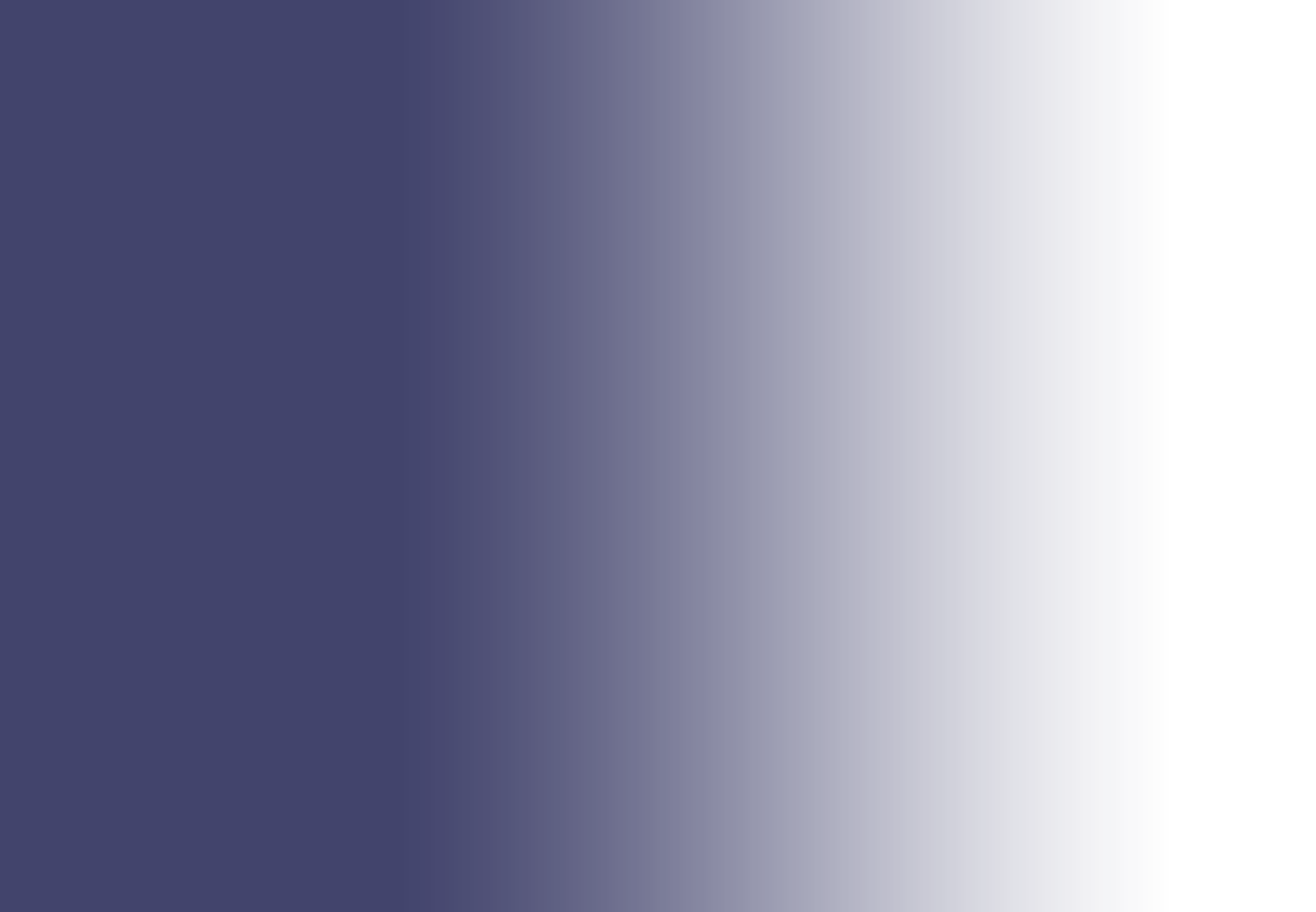 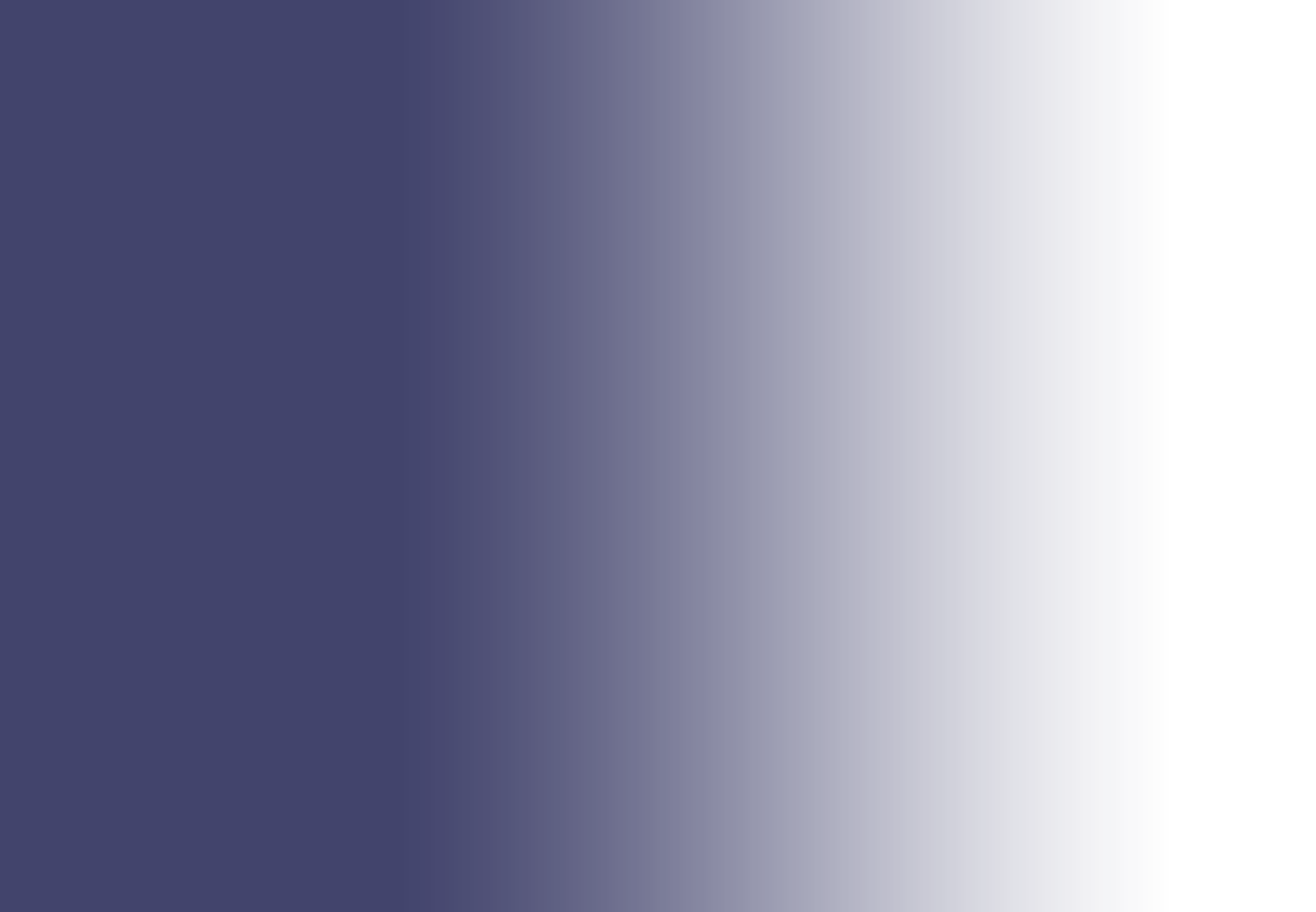 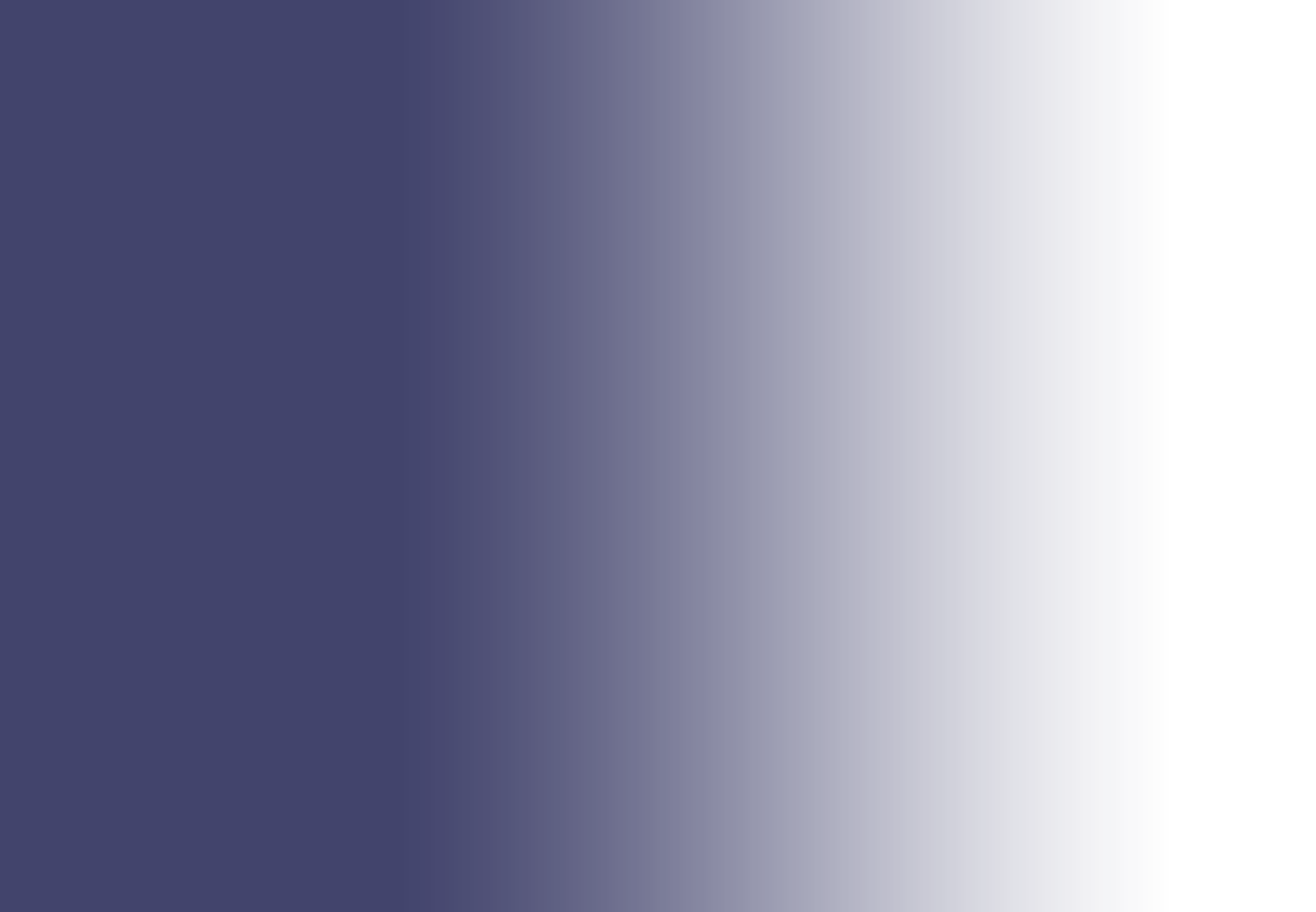 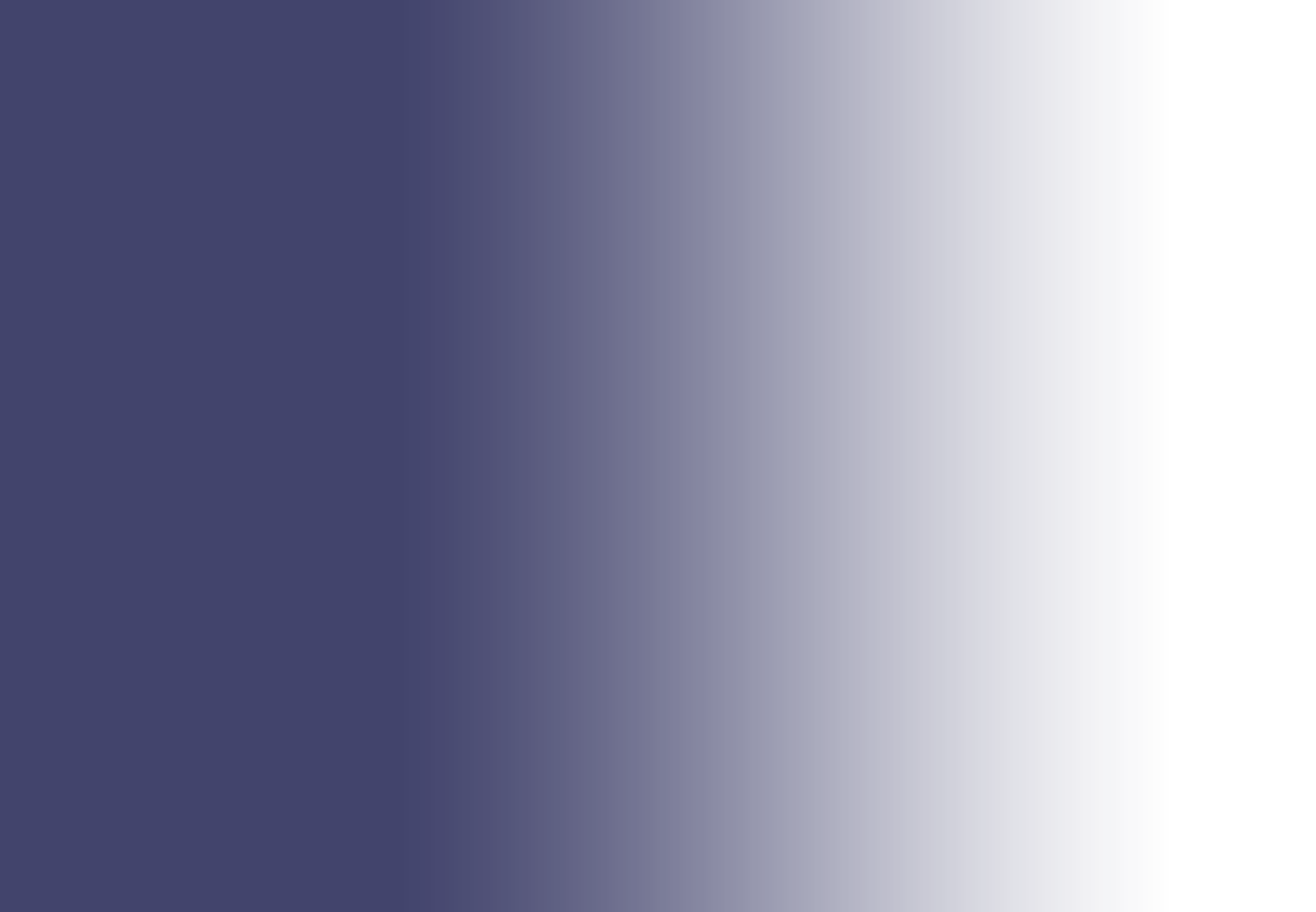 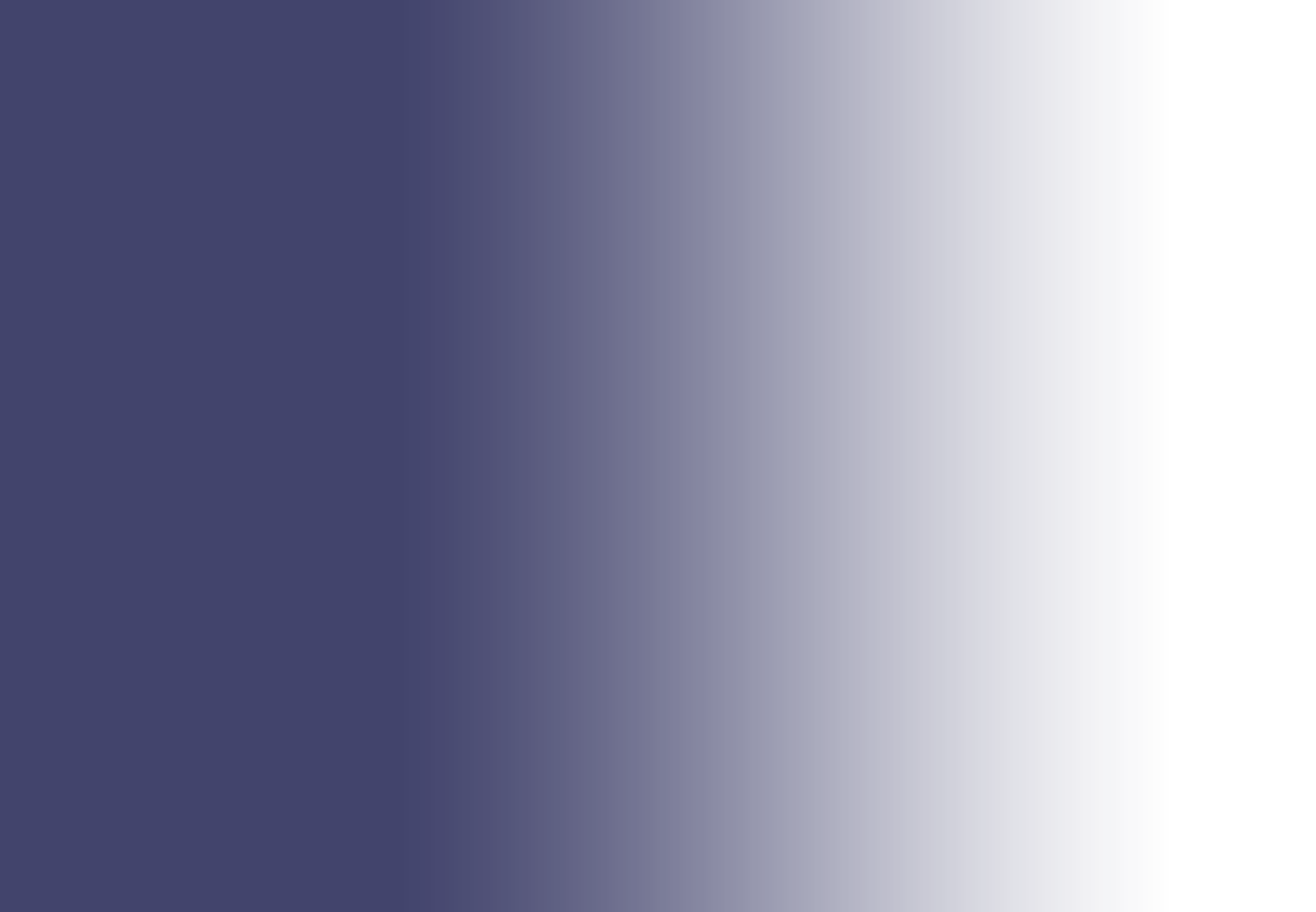 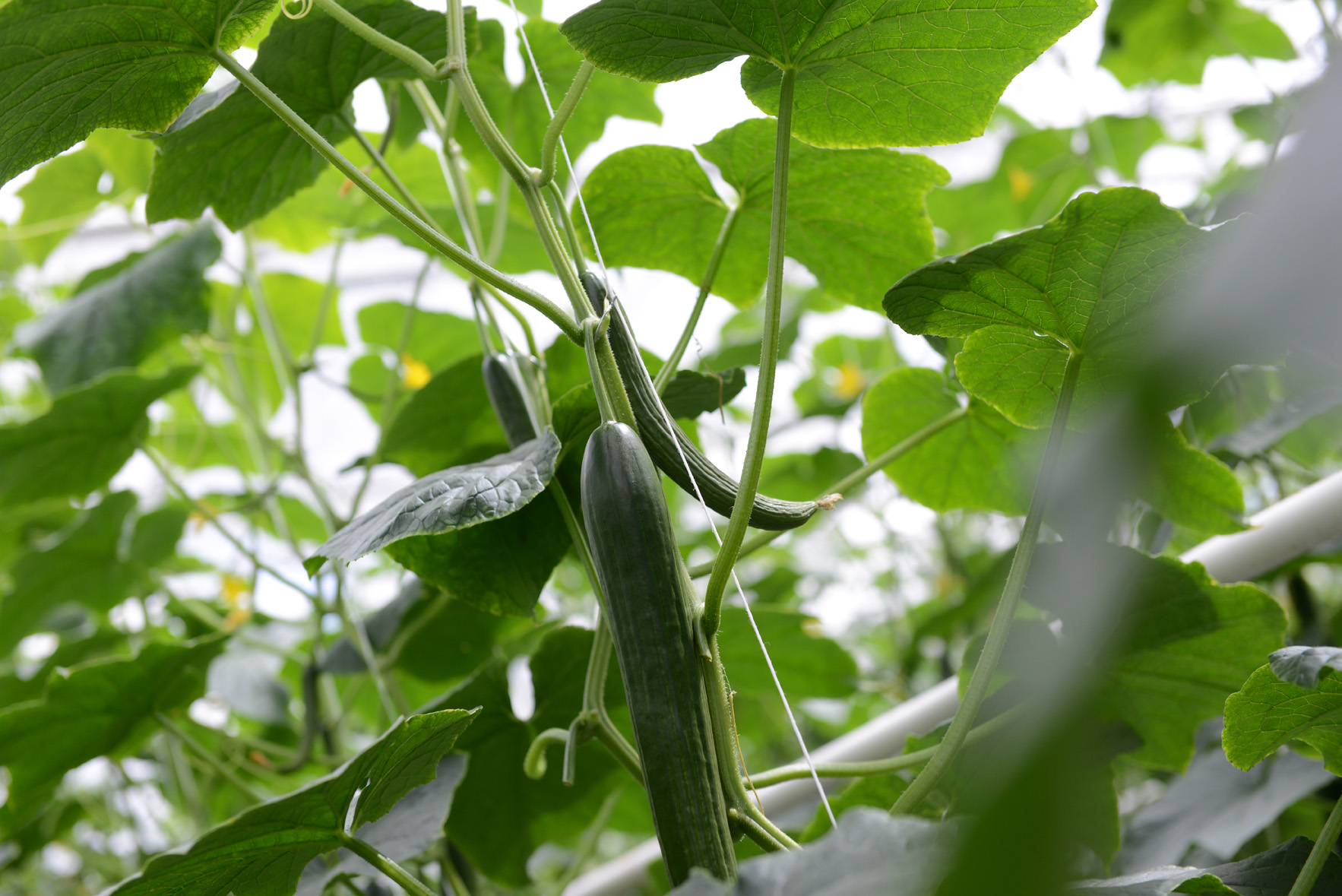 Érték beszámolók:A Blue Radix betekintést nyújt az eredményekről
Hőmérséklet kontrol

32%-kal közelebb a célhoz
26%-kal jobb RTR
Páratartalomvezérlő

87%-kal kevesebb nap
páratartalom kockázati zónában
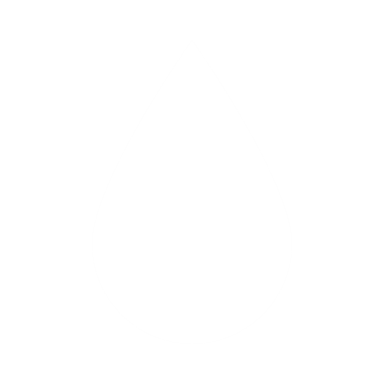 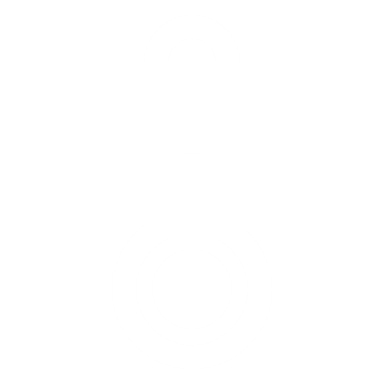 Hőfelhasználás
17% hőfelhasználás csökkentése
A Crop       Controllerben havonta megváltoztatott beállítások száma

0,7-szer havonta
Autonóm    irányítás

94%-a ennek a termesztési ciklusnak
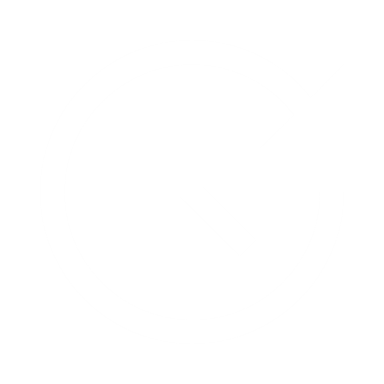 Termés
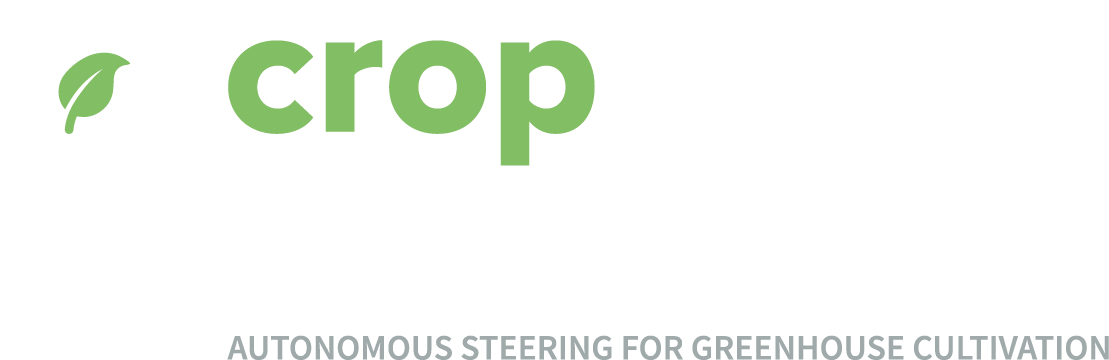 5.7% terméshozamnövekedés
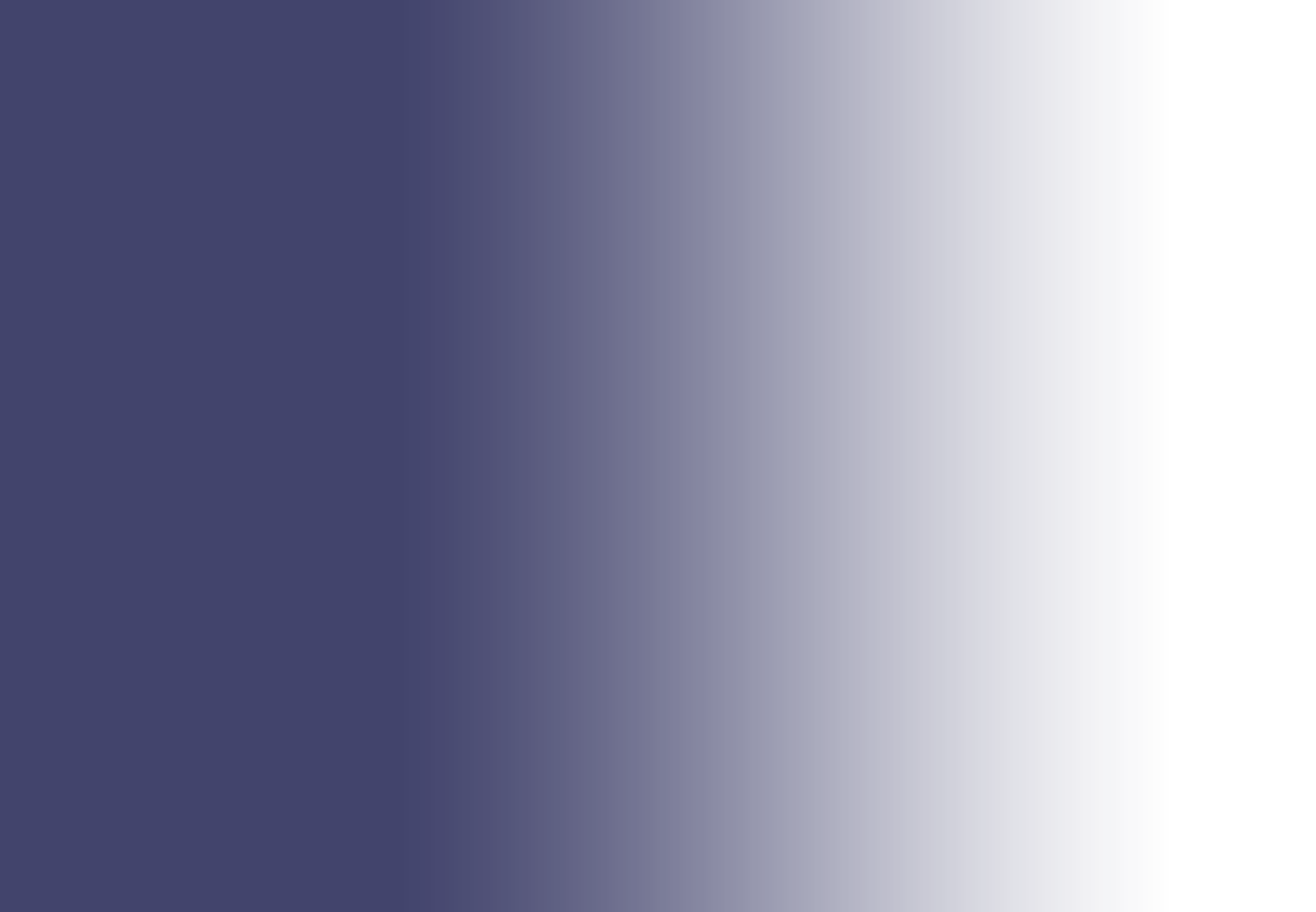 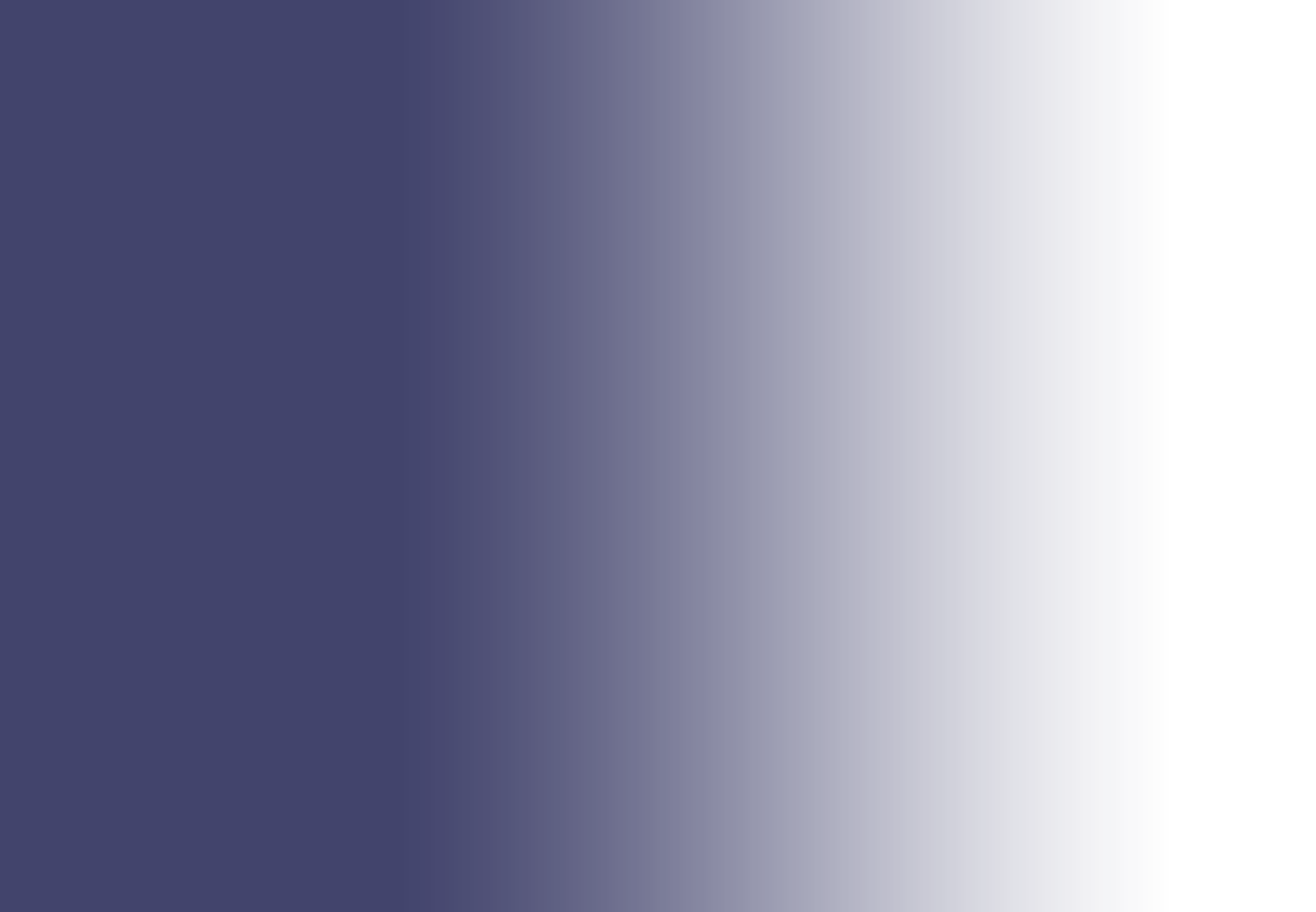 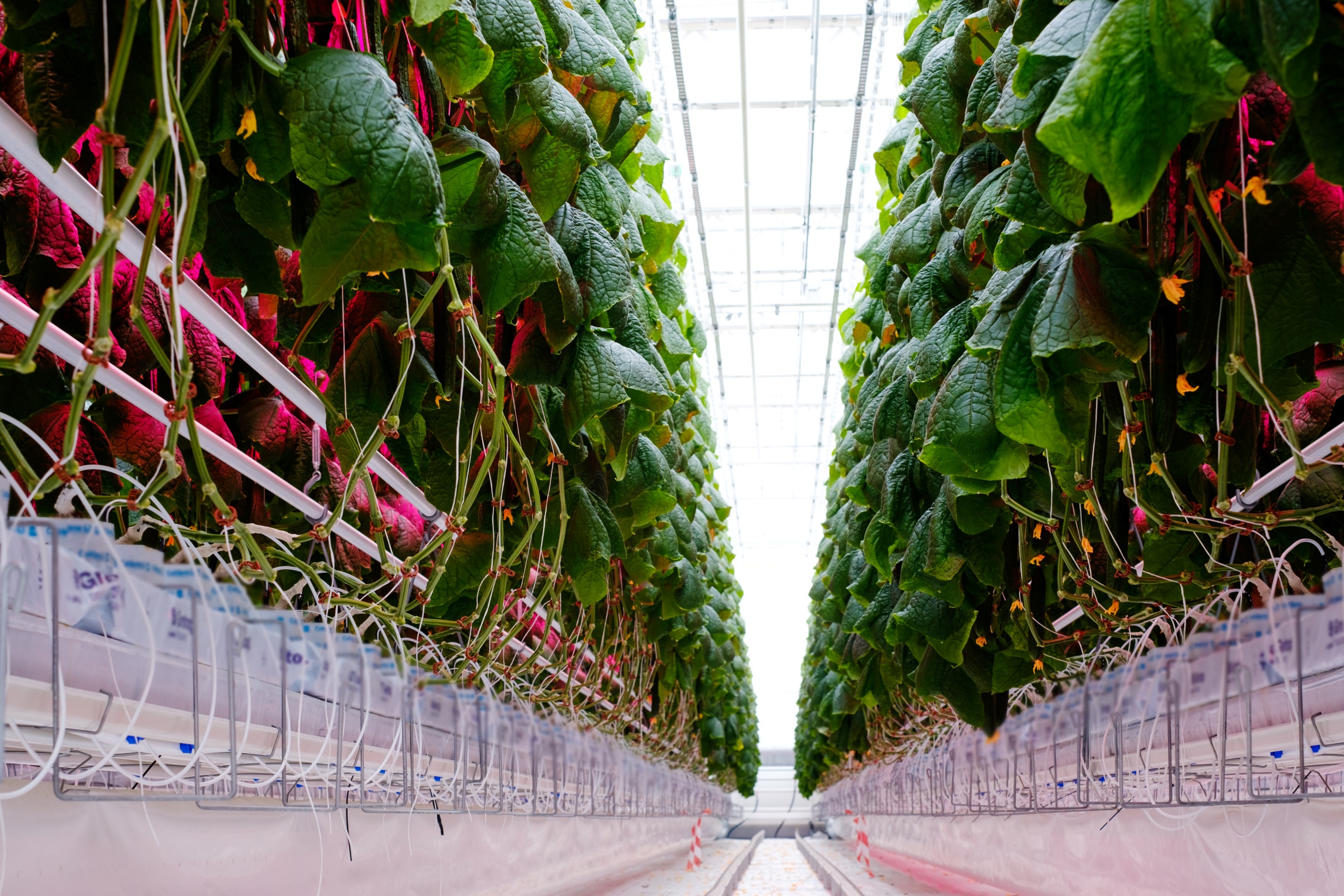 Hasznosítsa az adatait!
1
Előkészítjük az Ön beállításait: csatlakoztatás & képzés
2
Helyezkedjen kényelembe: párhuzamos működtetés
3
Crop Controller működés közben: autonóm működés
4
Folyamatos fejlesztés az AI segítségével
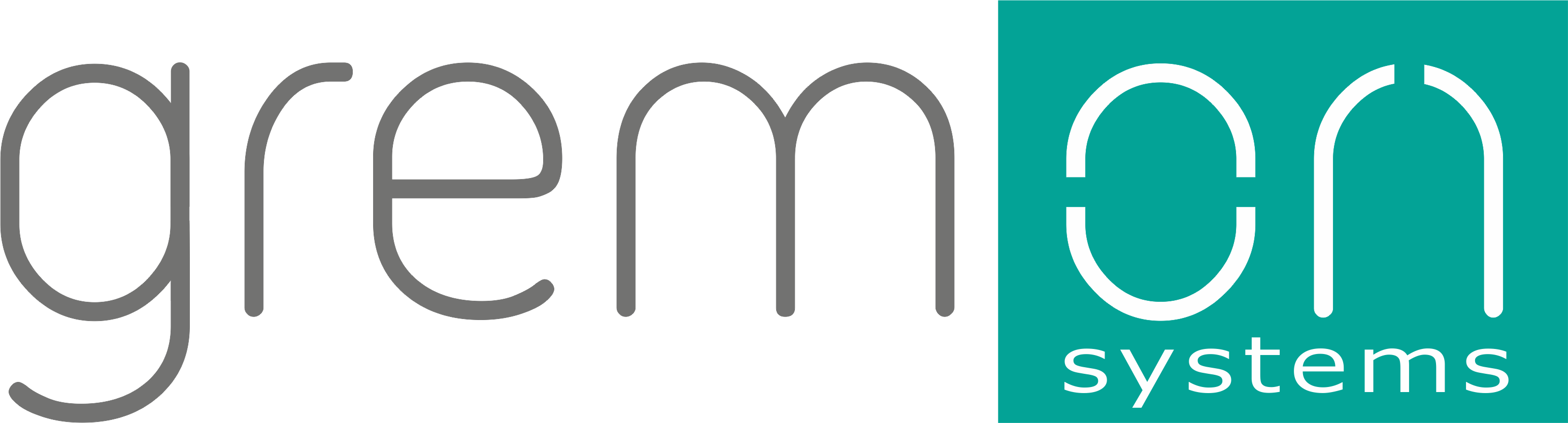